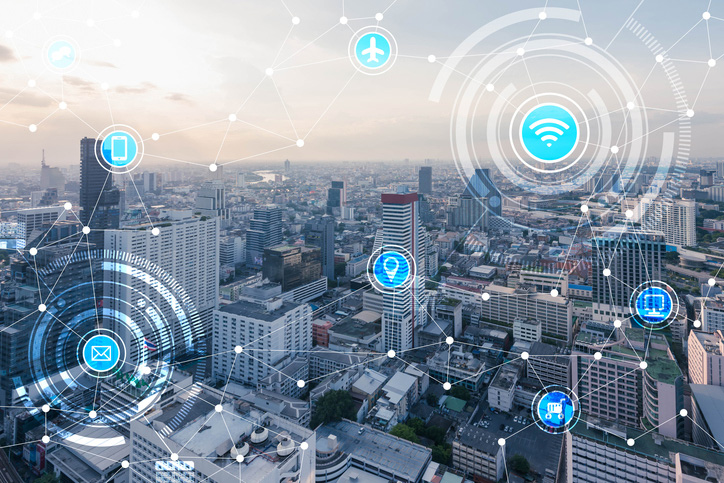 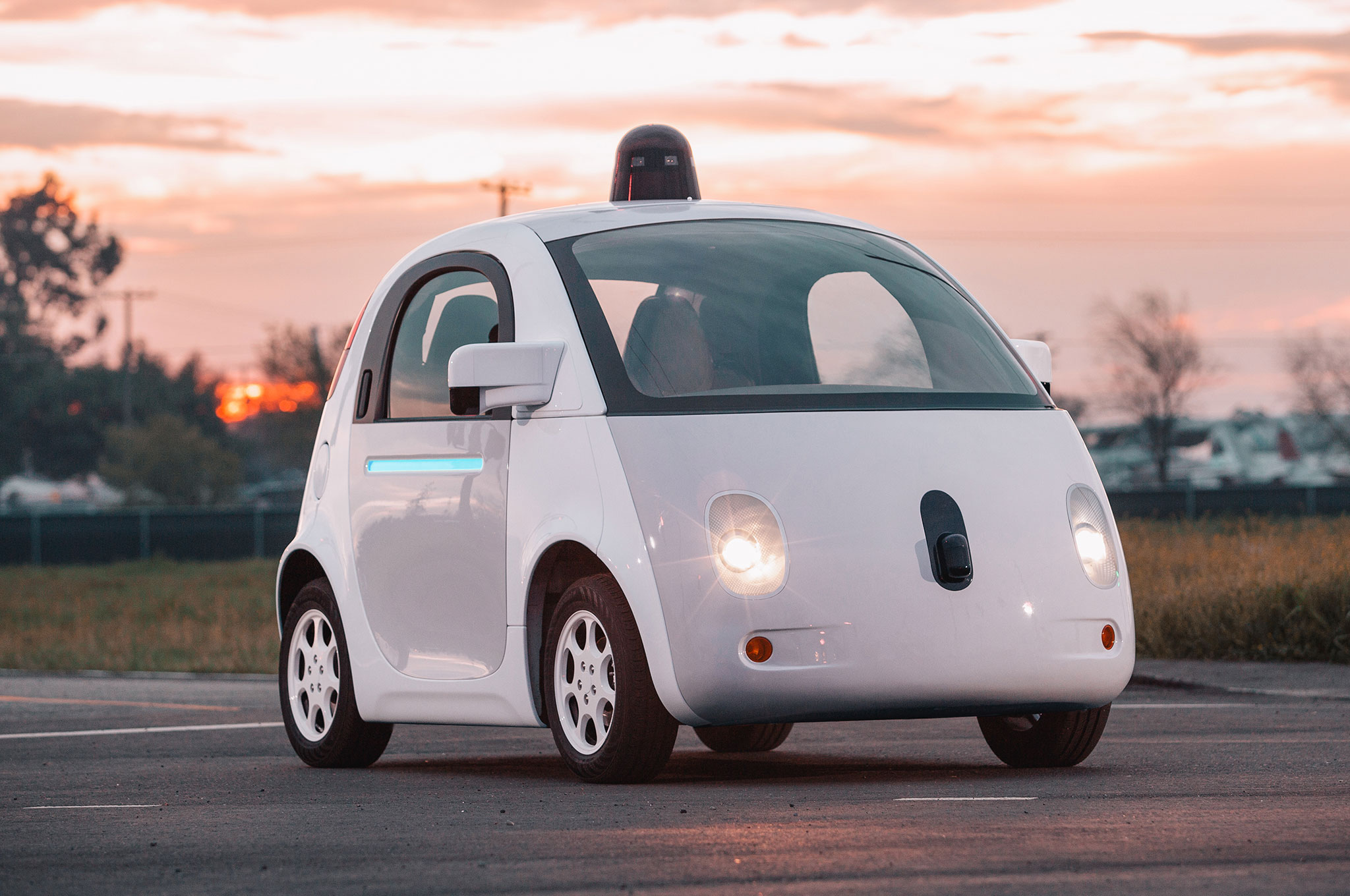 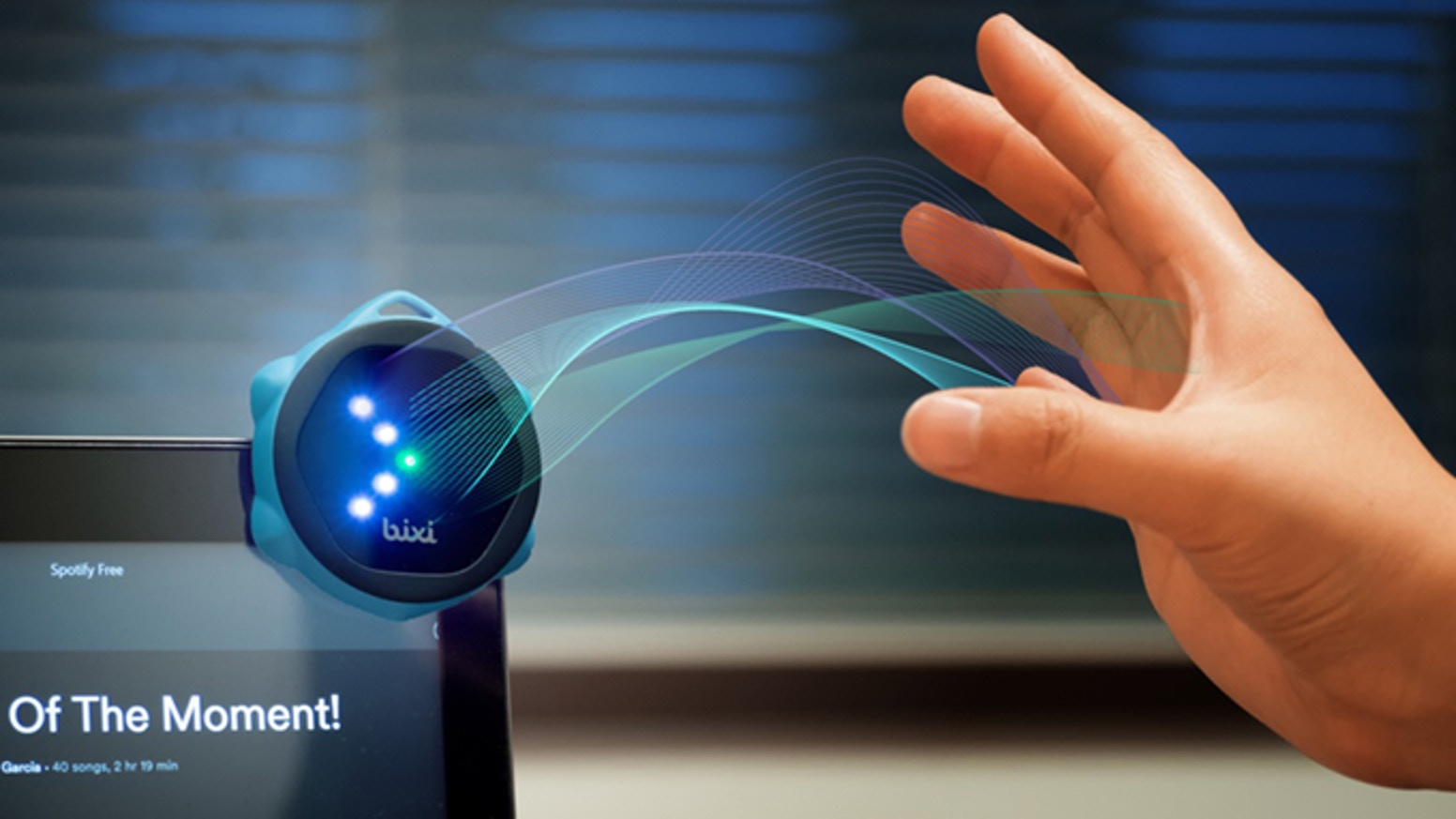 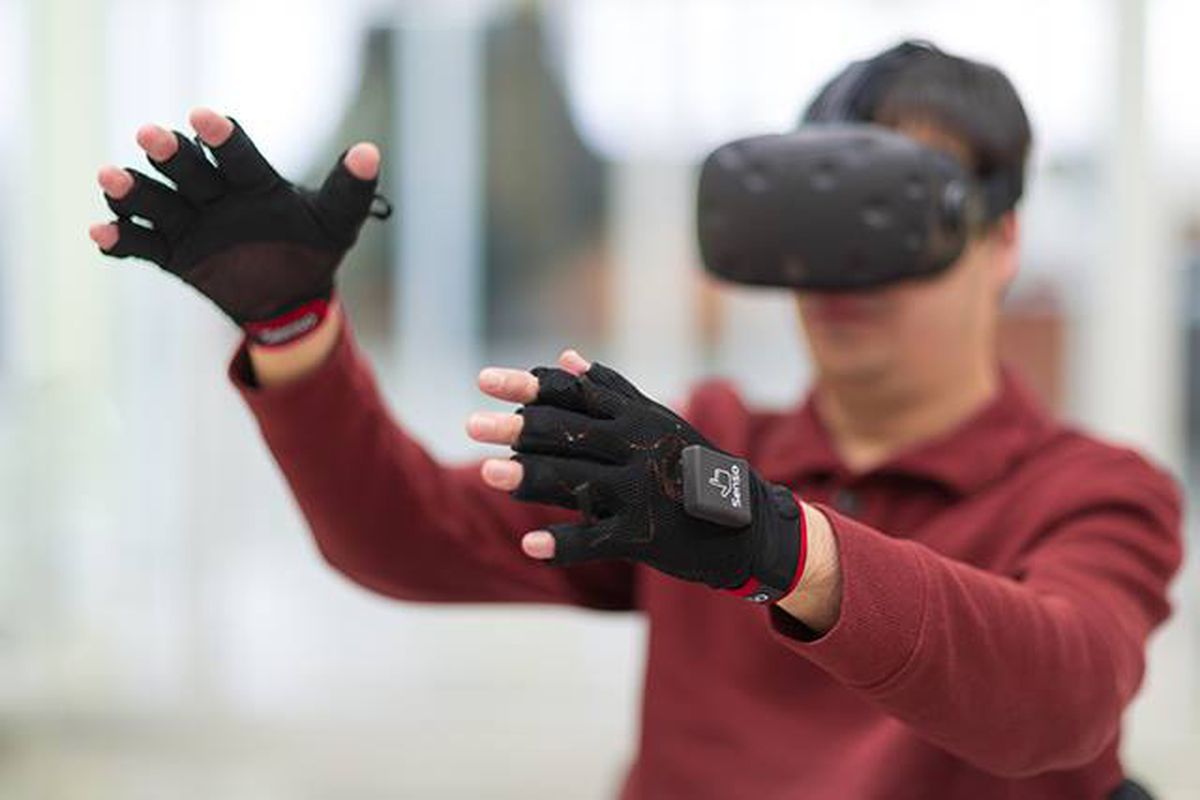 Wireless and Mobile Systems
for the IoT
CMSC 818W : Fall 2020
Lecture 4.3:   GPS - I
Nirupam Roy
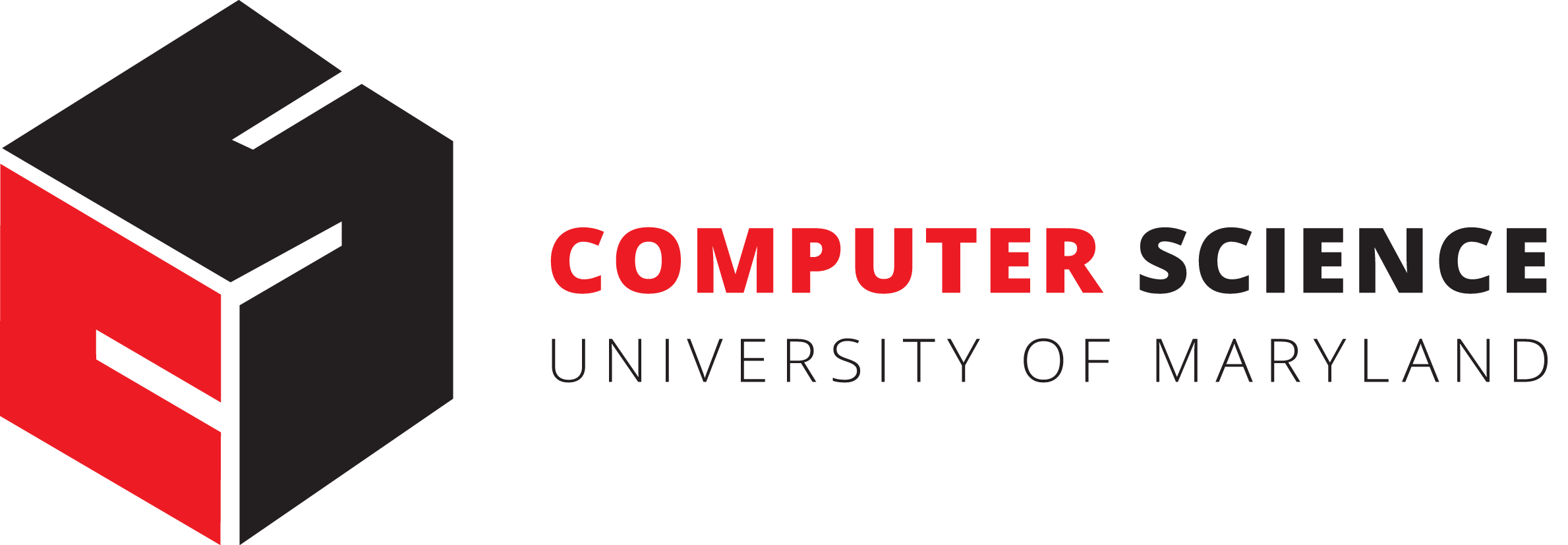 M-W 2:00-3:15pm
Online
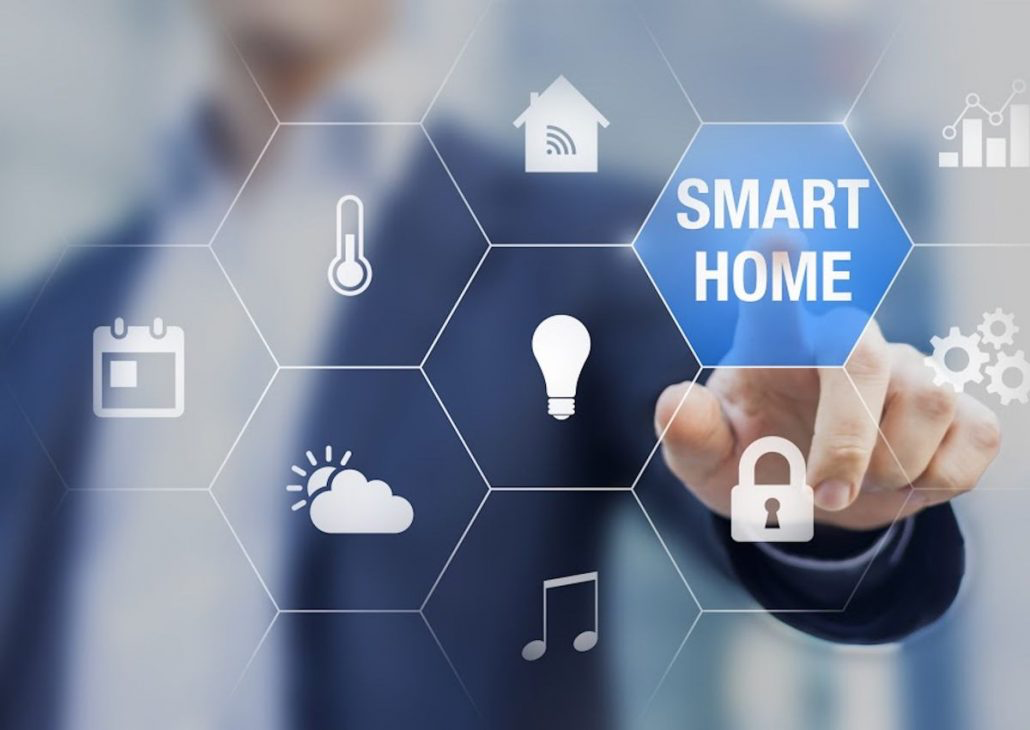 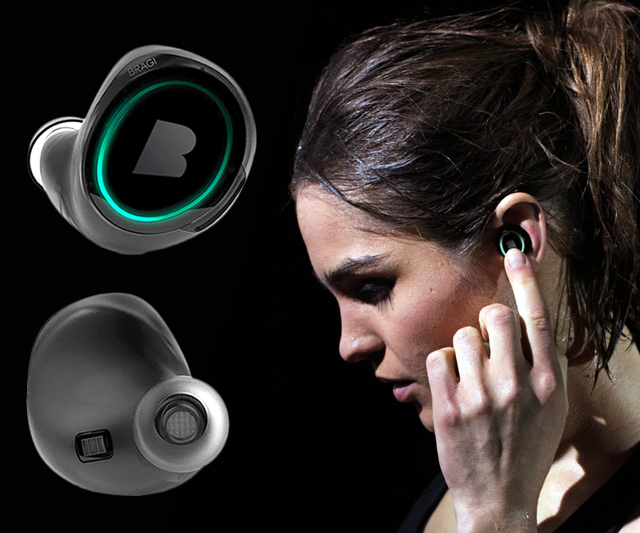 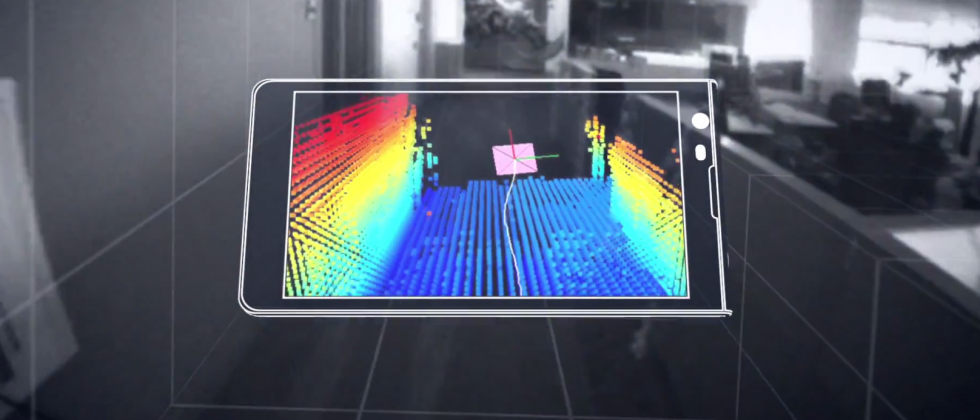 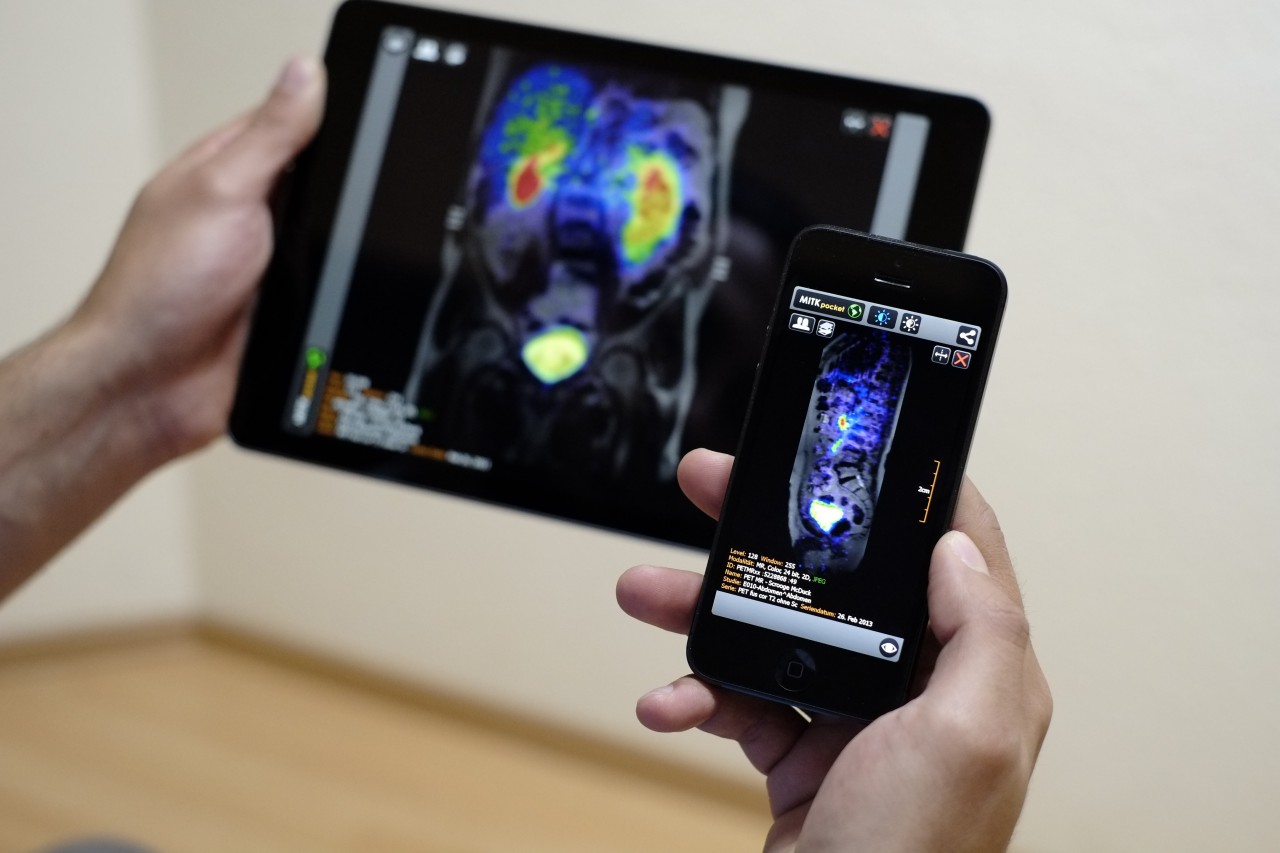 This zoom session is being recorded.
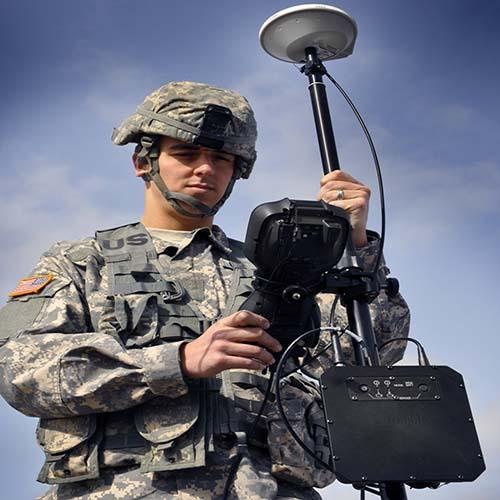 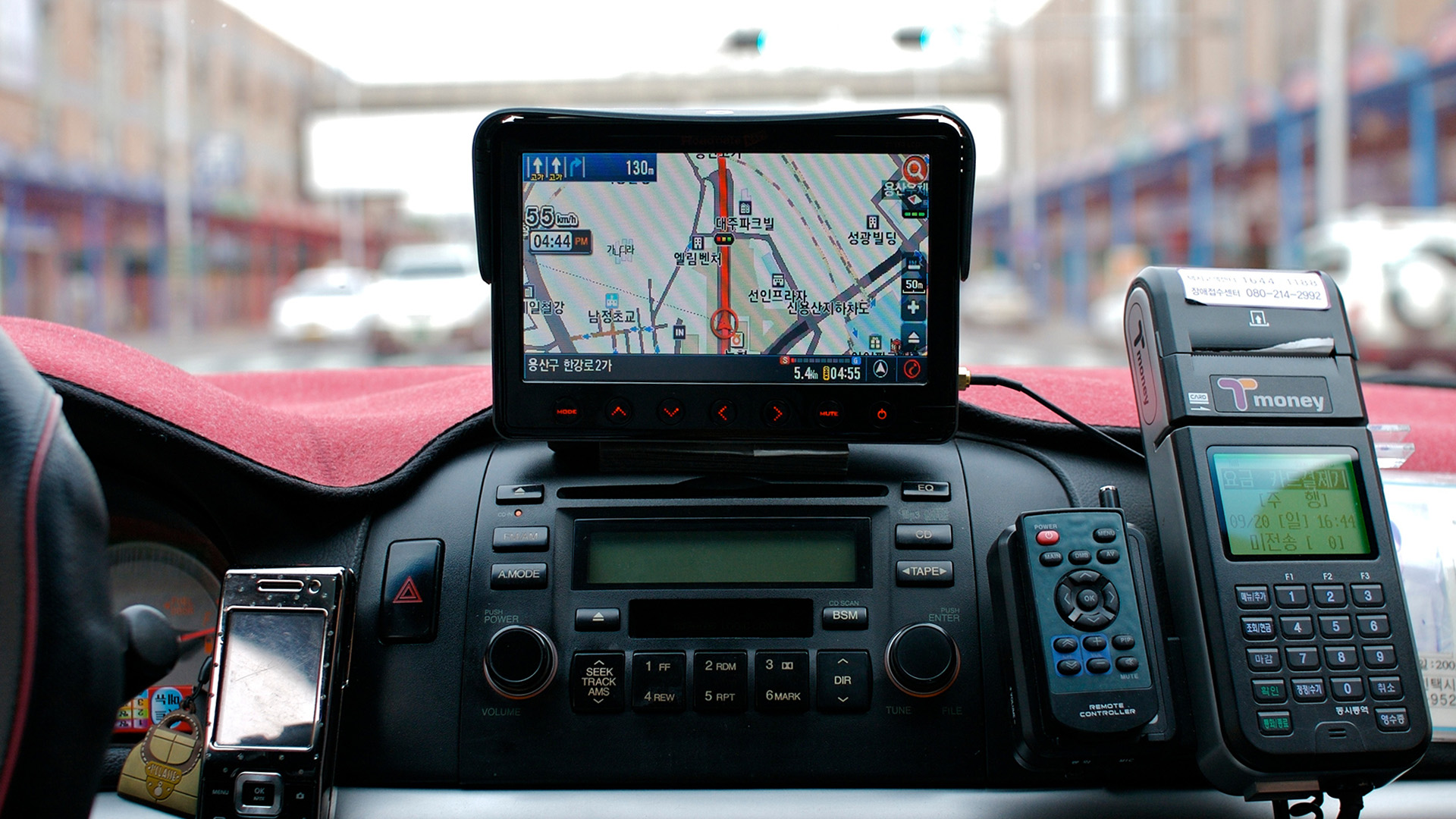 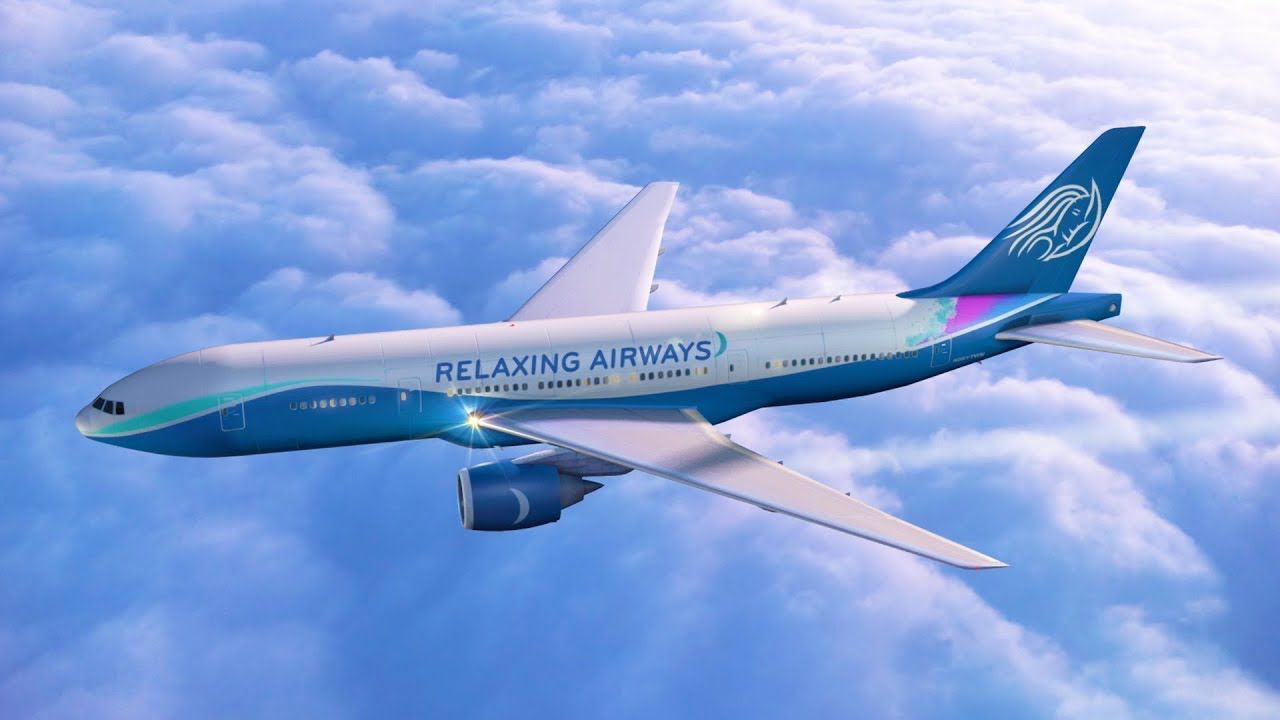 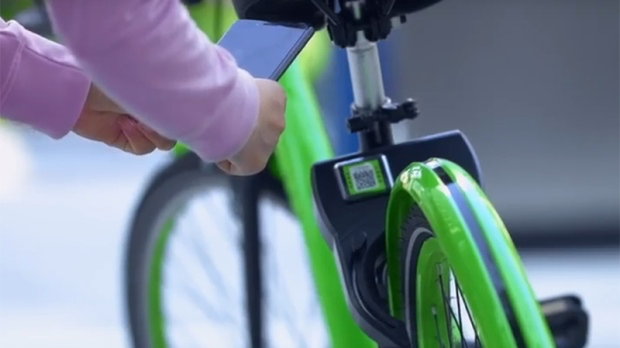 2
[Speaker Notes: The nominal GPS configuration consists of a network of 24 satellites in high orbits around the Earth, but up to 30 or so satellites may be on station at any given time. Each satellite in the GPS constellation orbits at an altitude of about 20,000 km from the ground, and has an orbital speed of about 14,000 km/hour (the orbital period is roughly 12 hours - contrary to popular belief, GPS satellites are not in geosynchronous or geostationary orbits). The satellite orbits are distributed so that at least 4 satellites are always visible from any point on the Earth at any given instant (with up to 12 visible at one time). 

Geostationary orbits are near the equator and hence does not provide enough coverage.]
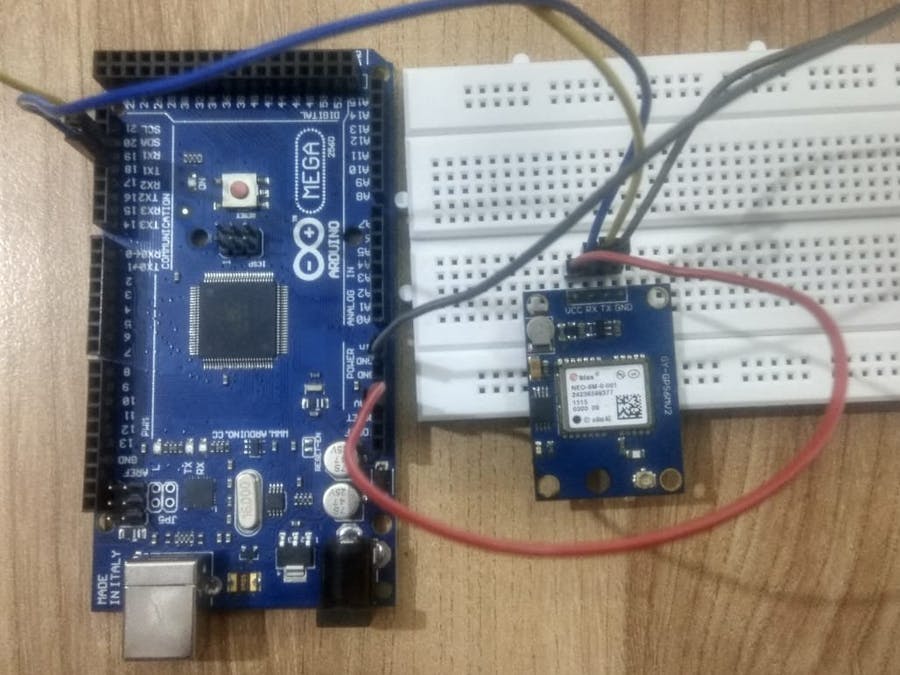 3
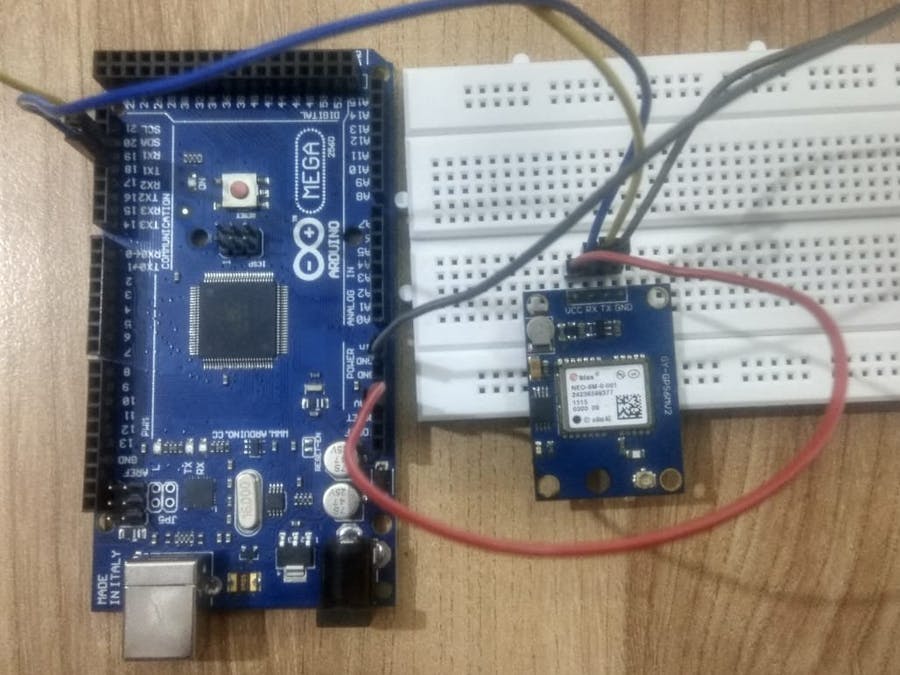 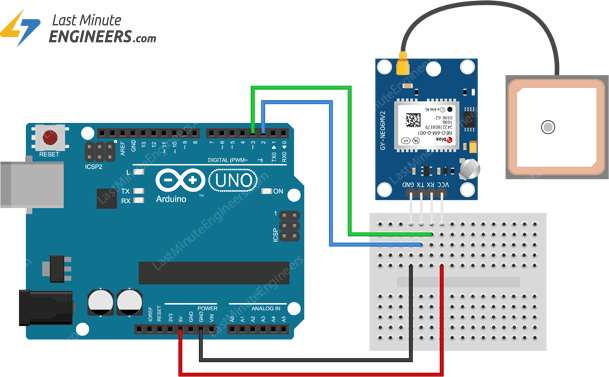 4
Global Navigation Satellite Systems:
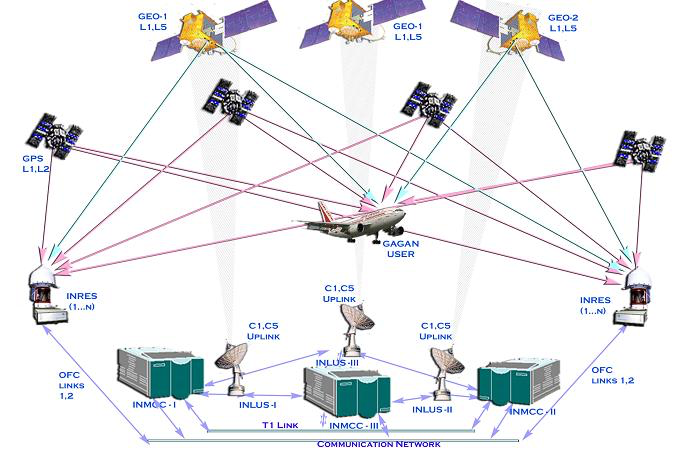 5
Global Navigation Satellite Systems:
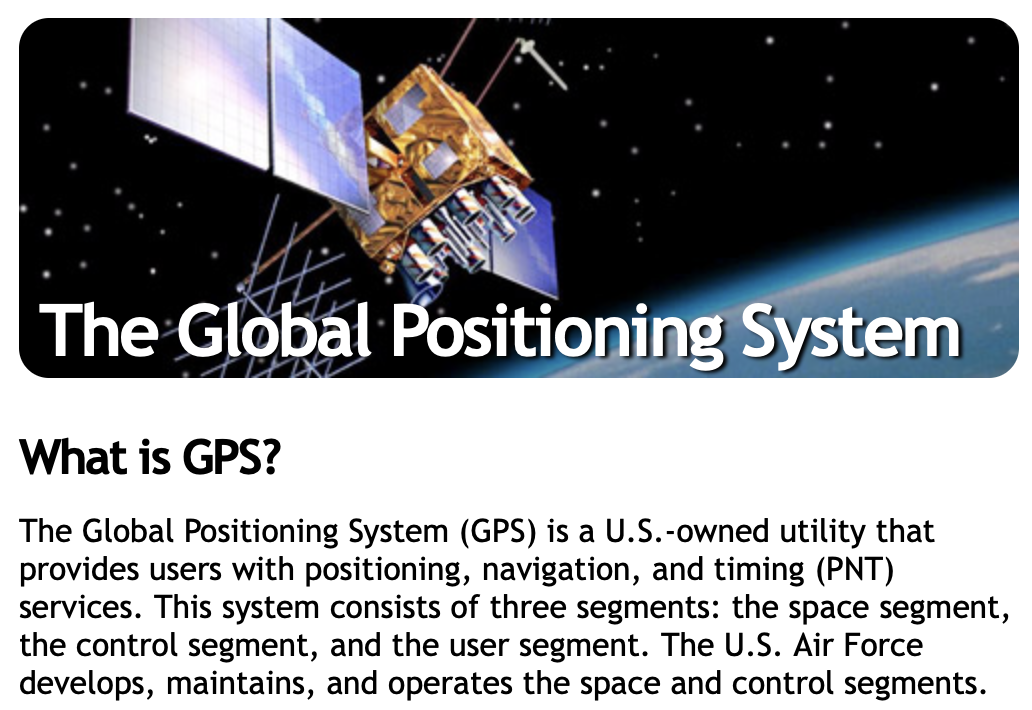 https://www.gps.gov
6
Global Navigation Satellite Systems:
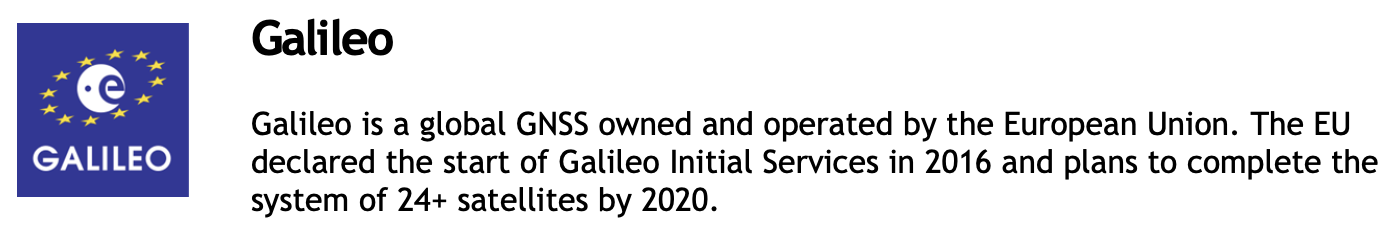 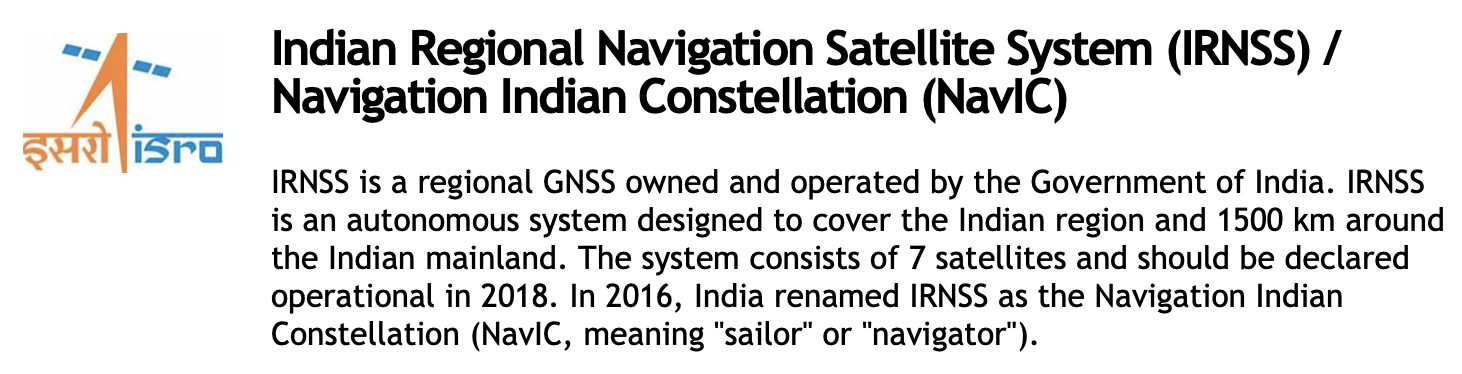 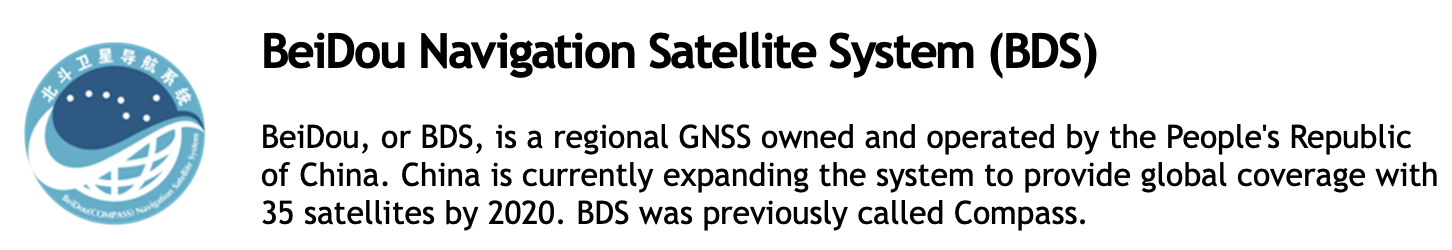 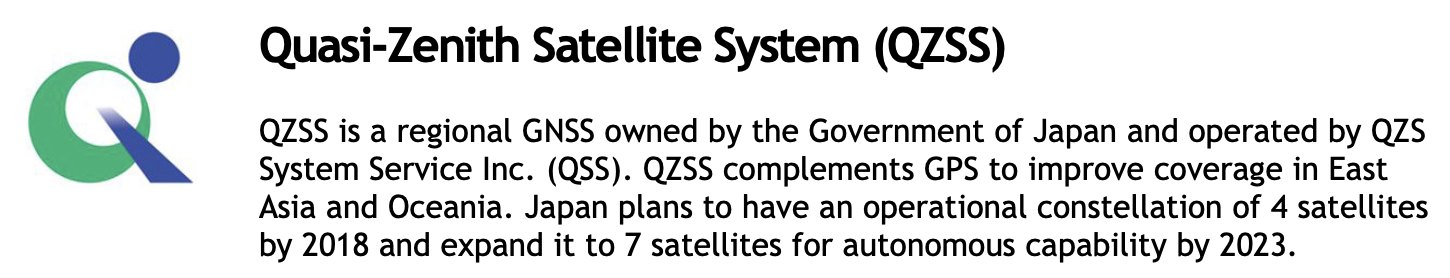 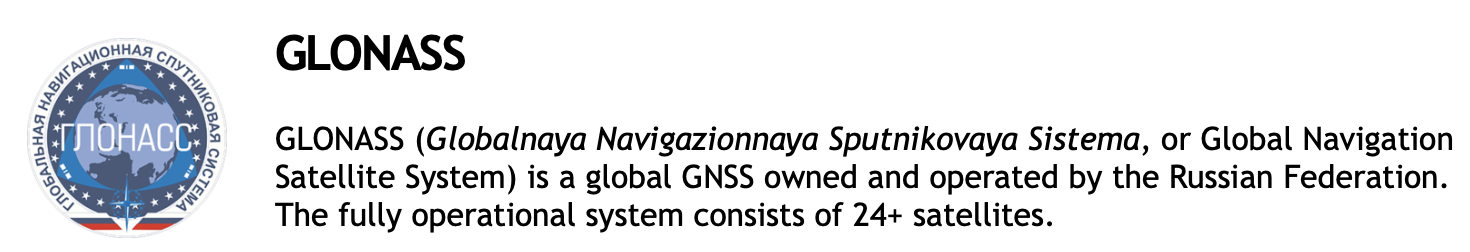 Source: https://www.gps.gov
7
Location estimation
8
Ranging and localization
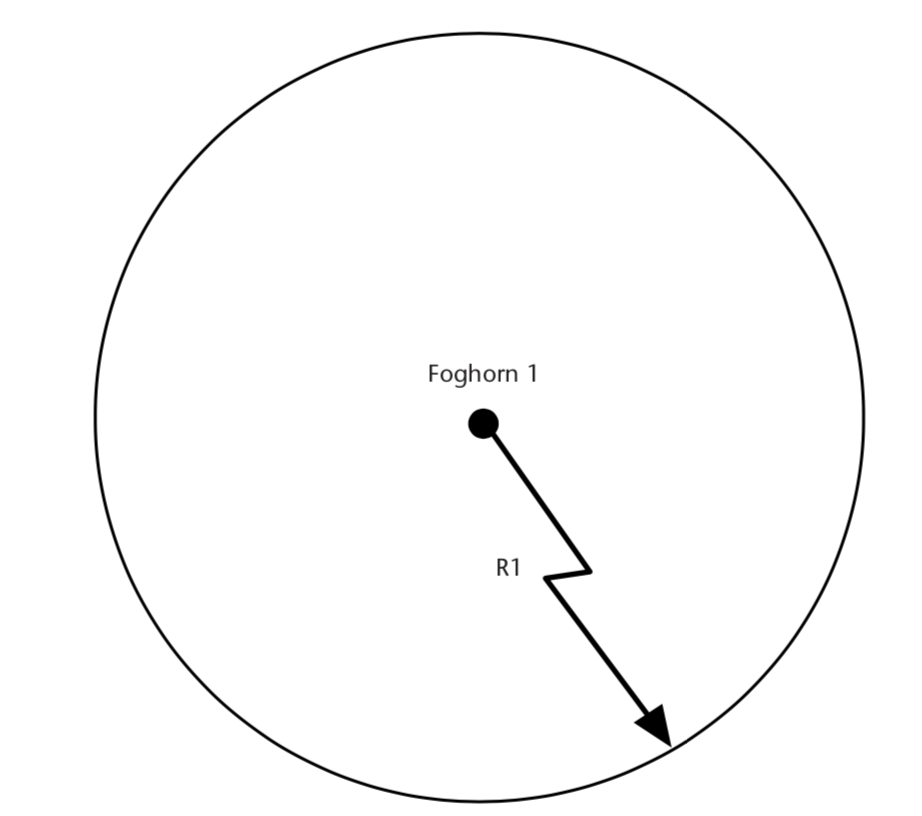 9
Ref: Understanding GPS Principles and Applications , 2nd Edition
Ranging and localization
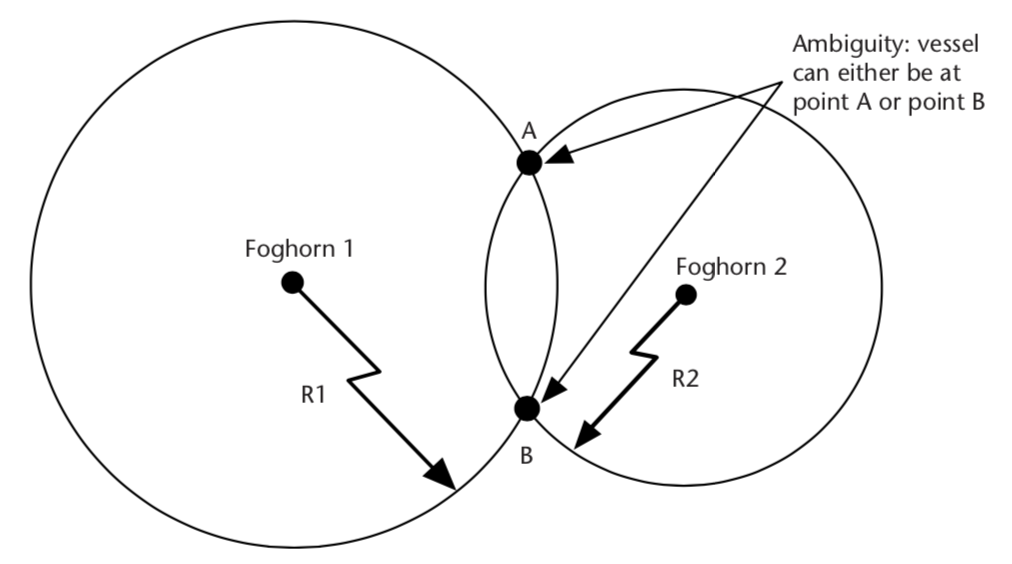 10
Ref: Understanding GPS Principles and Applications , 2nd Edition
Ranging and localization
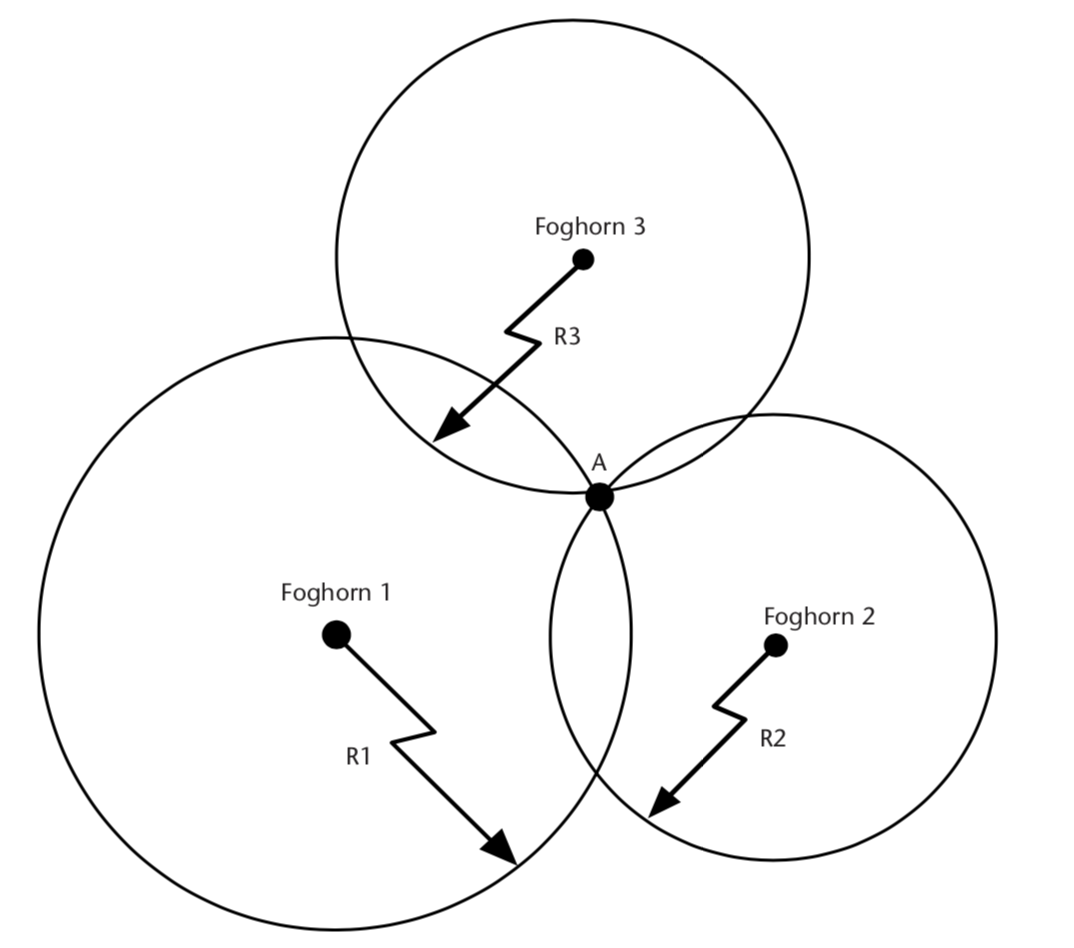 What if the clock is not synchronized?
11
Ref: Understanding GPS Principles and Applications , 2nd Edition
Independent measurement error
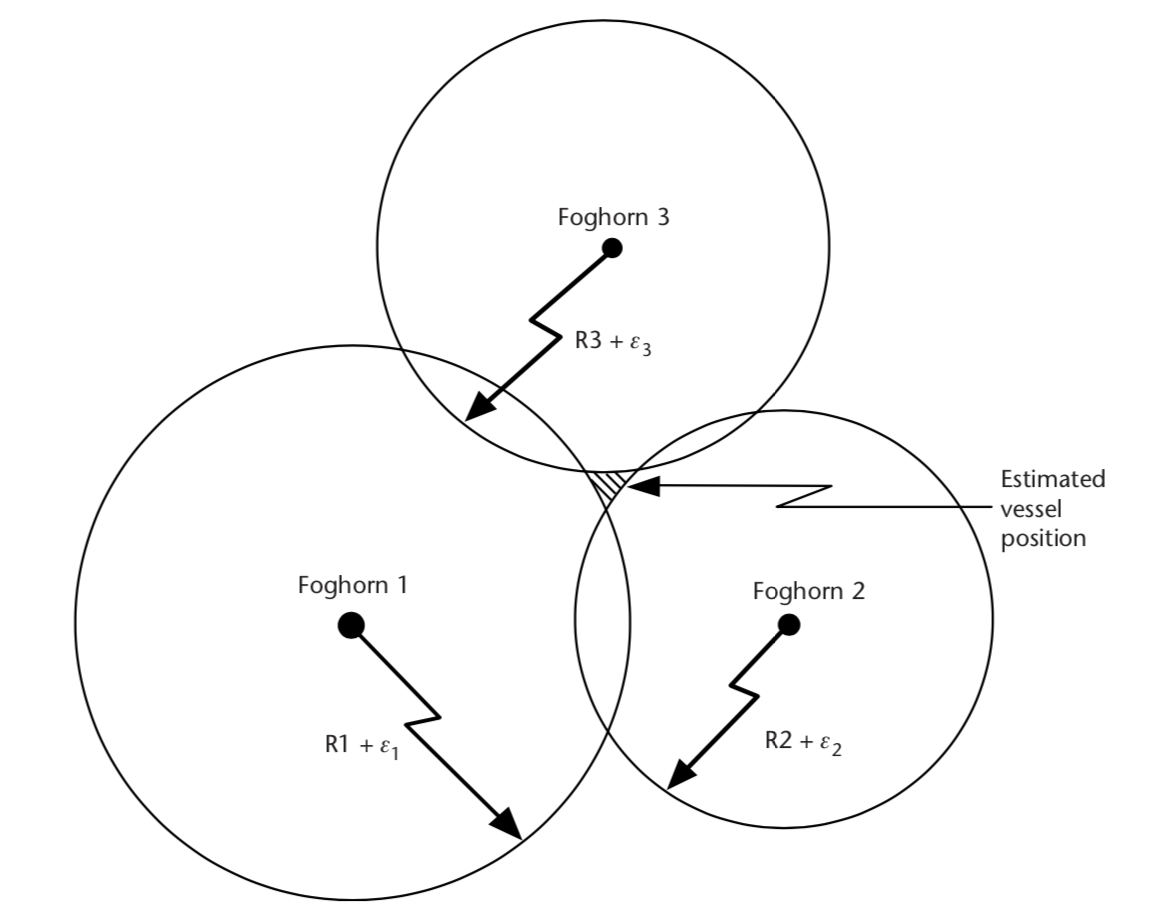 12
Ref: Understanding GPS Principles and Applications , 2nd Edition
Ranging and localization: Common clock offset
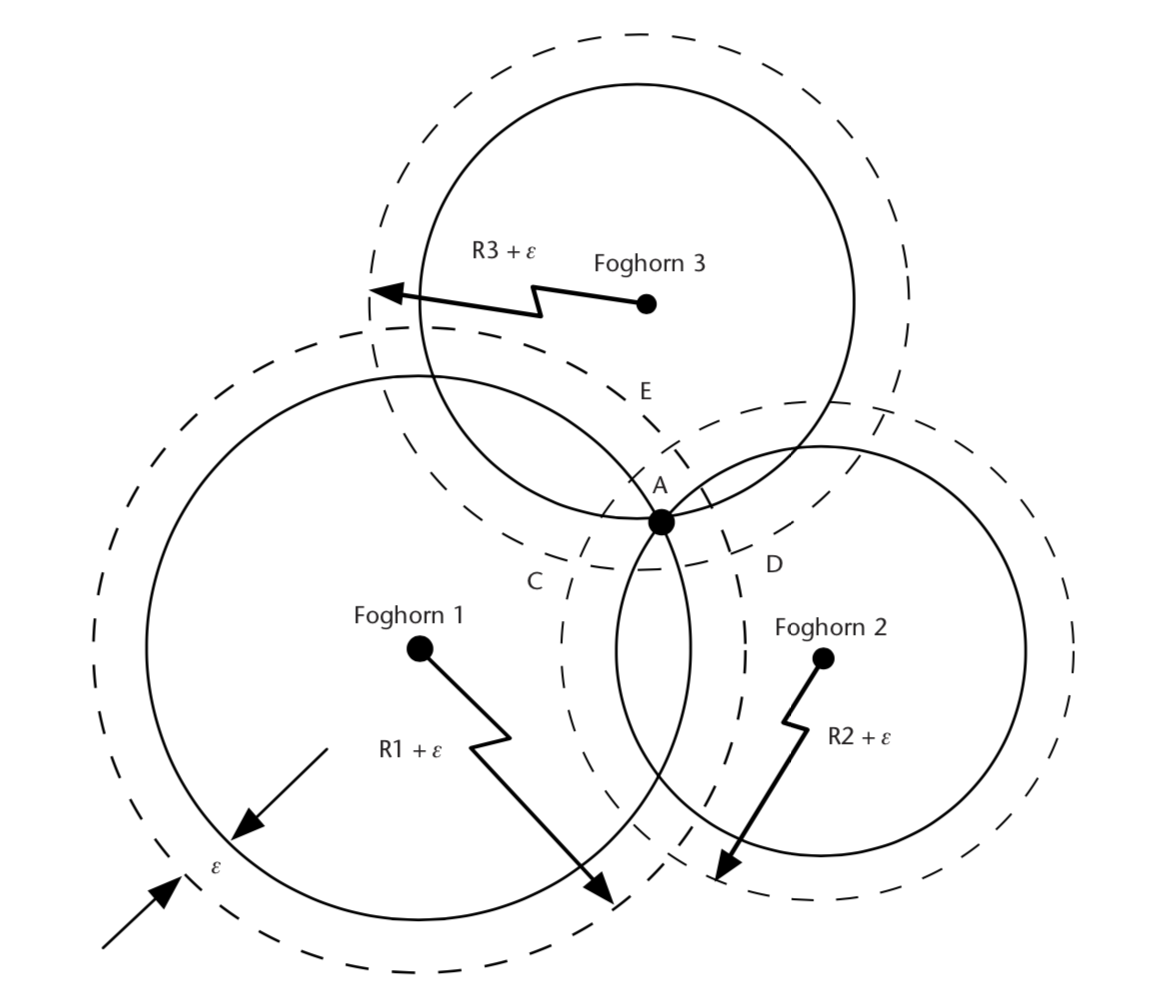 13
Ref: Understanding GPS Principles and Applications , 2nd Edition
Triangulation vs Trilateration
14
Triangulation
base1
base2
𝚹2
𝚹1
𝚹1
𝚹2
observer
15
Trilateration
base1
base2
d
d’
observer
16
Trilateration
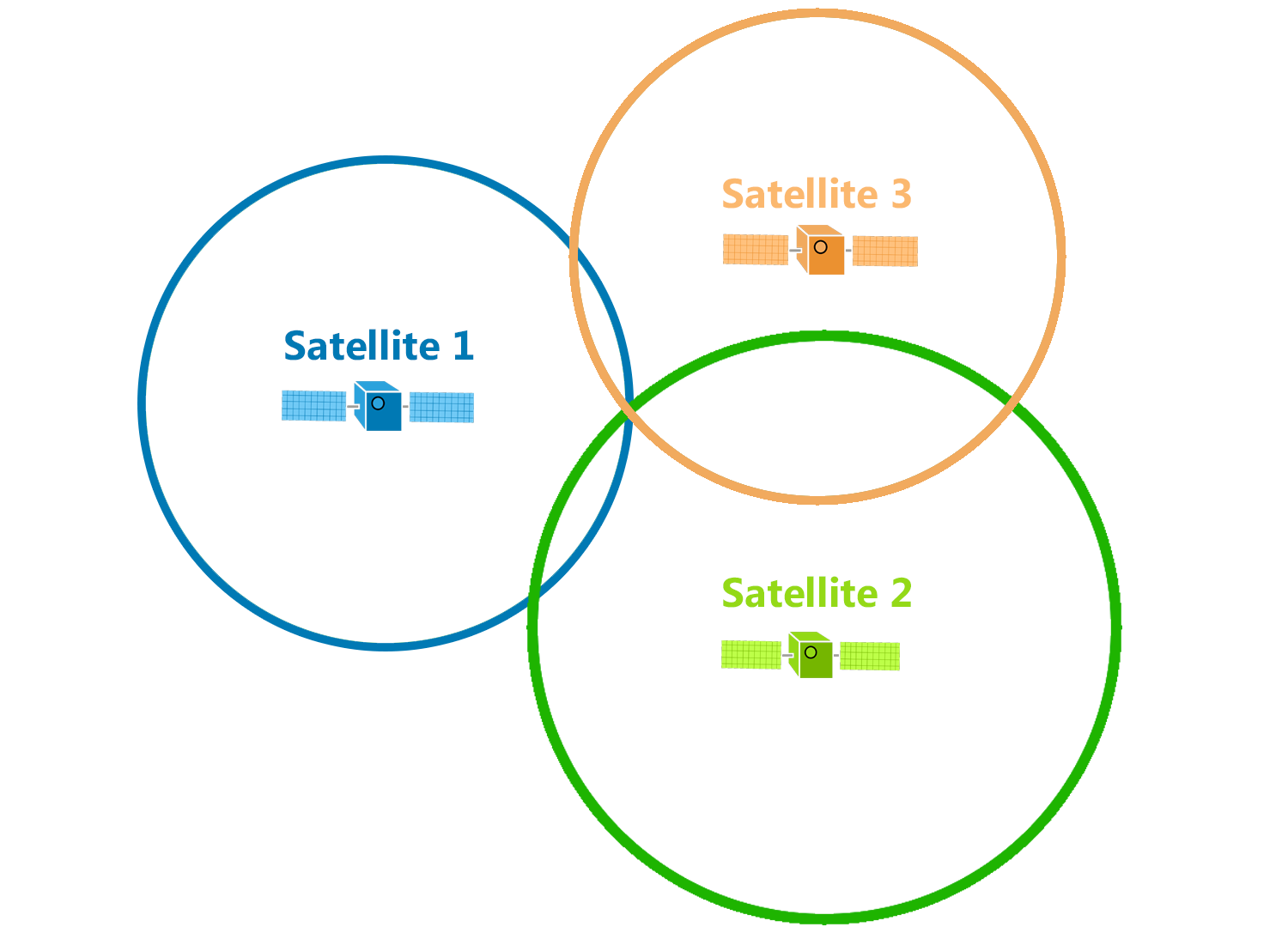 d
17
GPS Satellite Constellation
Baseline configuration
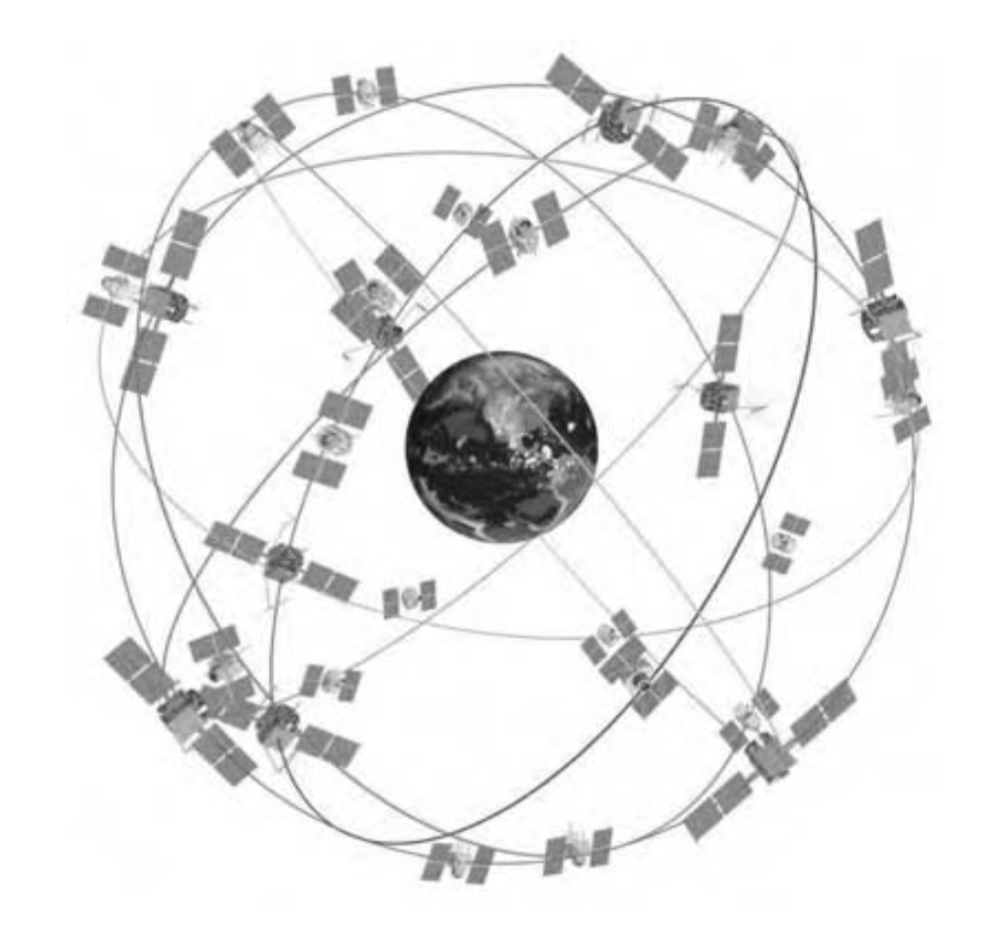 -- 24 satellites
-- 6 orbital planes, 4 satellites in each plane
-- 60° separation between planes
-- Orbital radius approx. 26,600 km
Geo-stationary ?
18
[Speaker Notes: https://www.gpsworld.com/origins-gps-part-1/

https://pdfs.semanticscholar.org/d6f5/812c9f91d68862cf3e2a8af6a3f9db14ba2b.pdf]
Satellite orbits
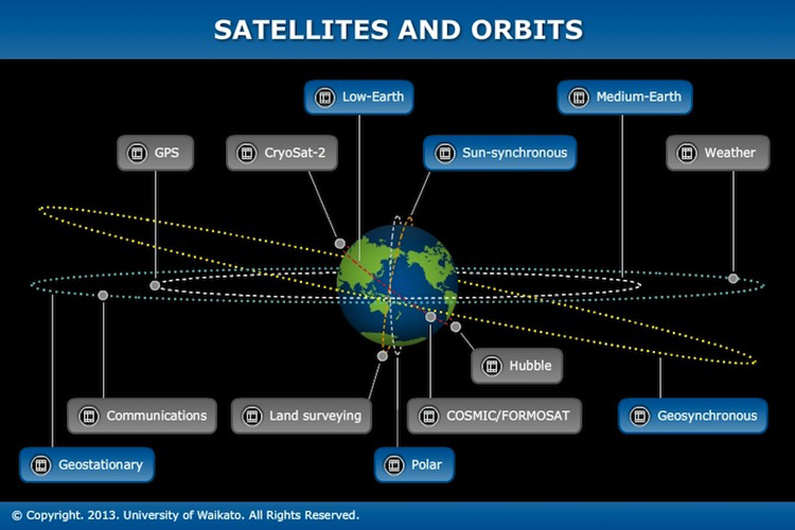 19
Satellite orbits
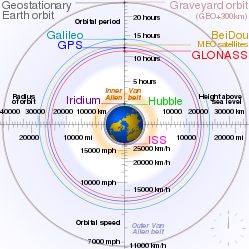 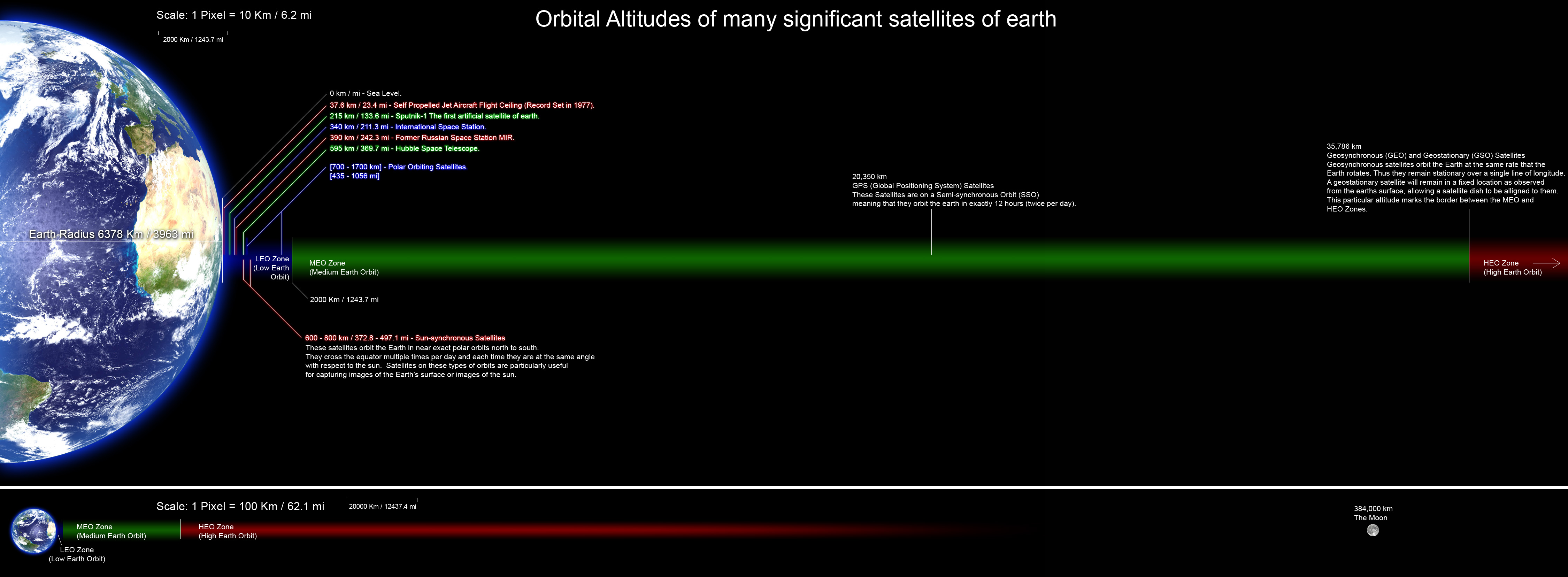 20
GPS Satellite Constellation
Baseline configuration
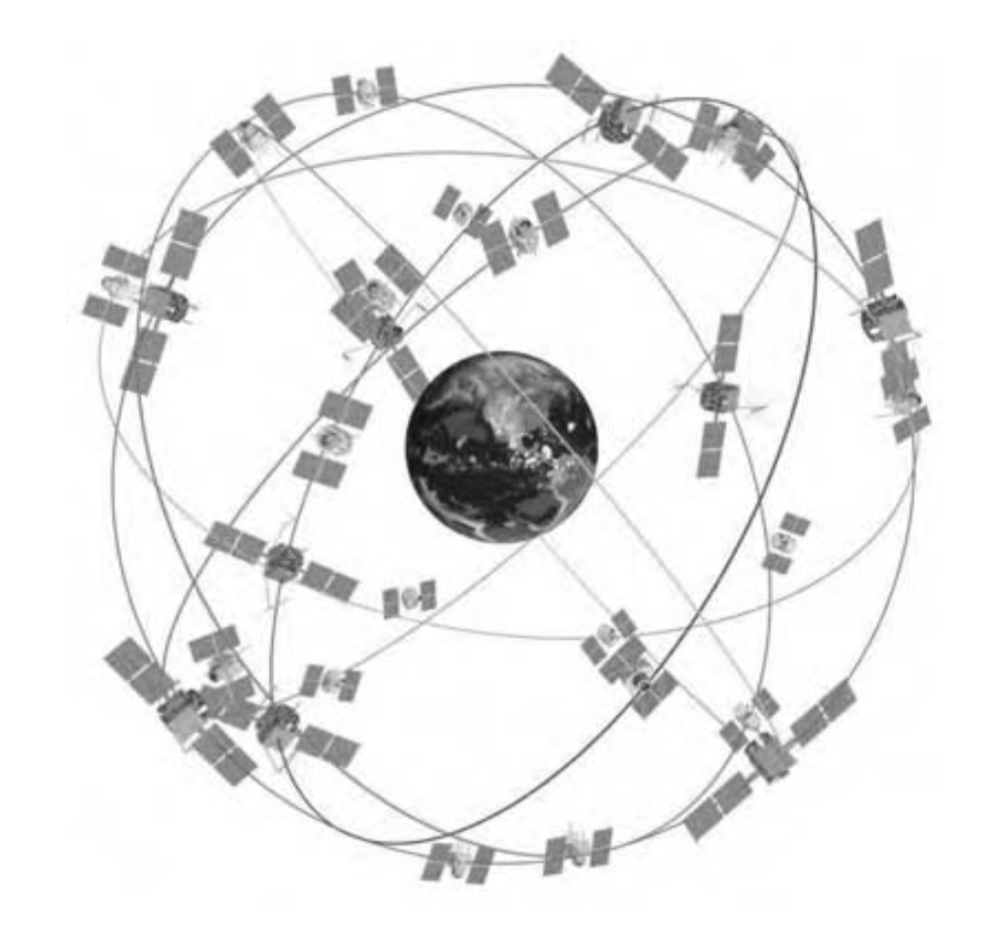 -- 24 satellites
-- 6 orbital planes, 4 satellites in each plane
-- 60° separation between planes
-- Orbital radius approx. 26,600 km
-- Orbital period 11h 58m (half day)
at a speed of around 14000km/s
21
GPS Satellite Constellation
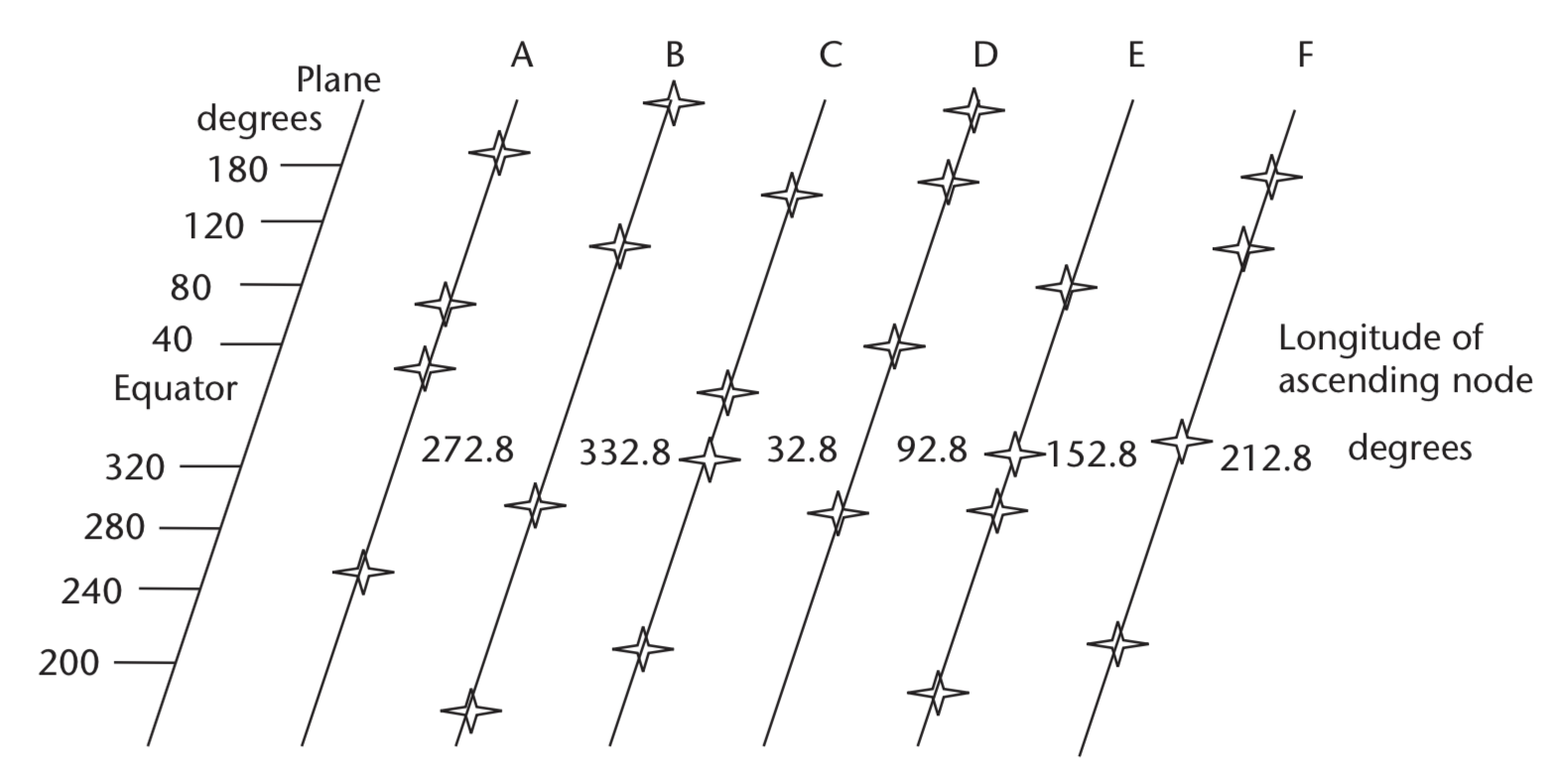 Planar projection of the constellation
( 0000h, July 1, 1993 UTC)
22
[Speaker Notes: The nominal GPS configuration consists of a network of 24 satellites in high orbits around the Earth, but up to 30 or so satellites may be on station at any given time. Each satellite in the GPS constellation orbits at an altitude of about 20,000 km from the ground, and has an orbital speed of about 14,000 km/hour (the orbital period is roughly 12 hours - contrary to popular belief, GPS satellites are not in geosynchronous or geostationary orbits). The satellite orbits are distributed so that at least 4 satellites are always visible from any point on the Earth at any given instant (with up to 12 visible at one time). 

Geostationary orbits are near the equator and hence does not provide enough coverage.]
GPS Satellite Constellation
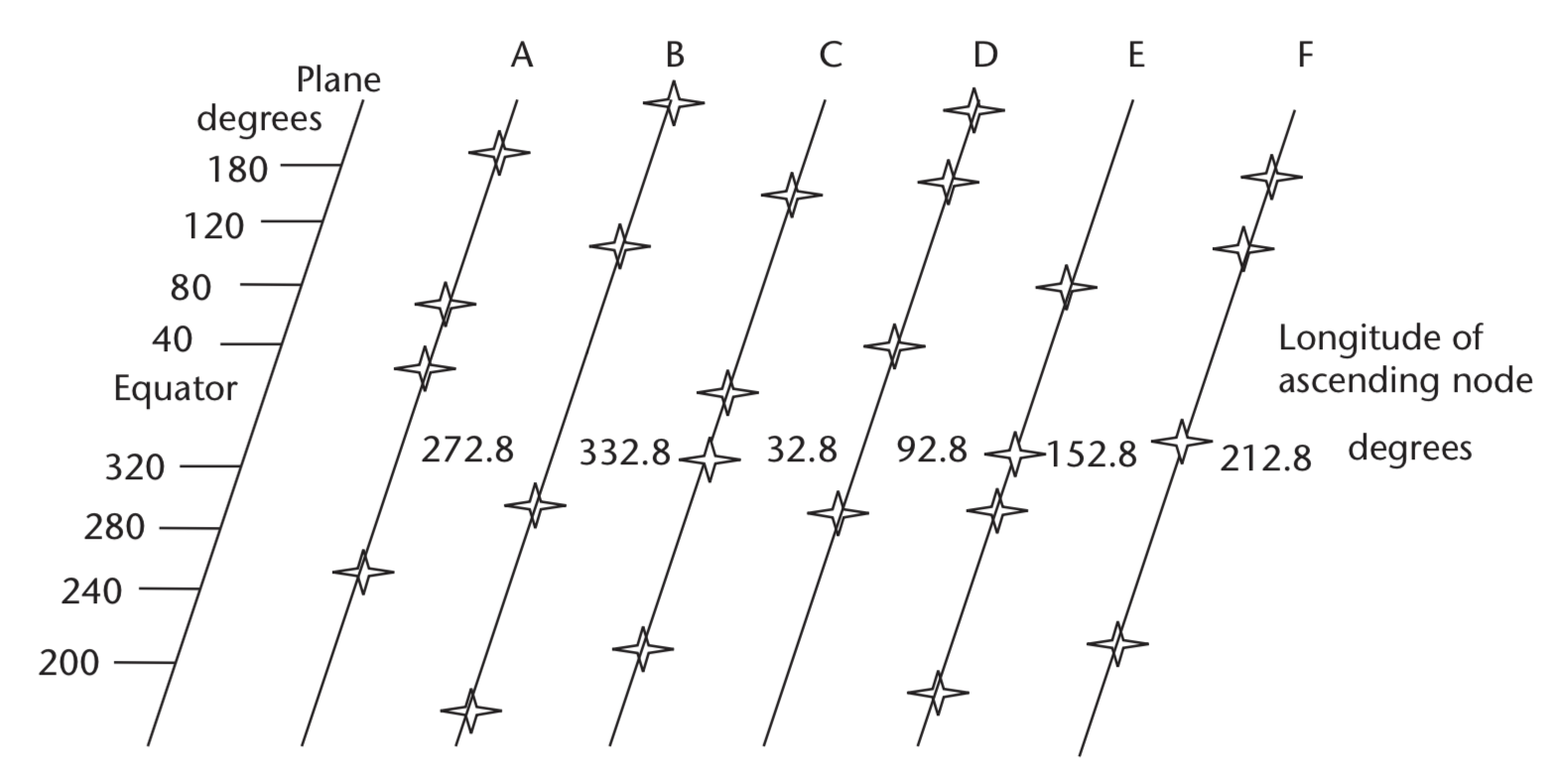 At least 4 satellites are always visible from any point on the Earth at any given instant
Planar projection of the constellation
( 0000h, July 1, 1993 UTC)
23
[Speaker Notes: The nominal GPS configuration consists of a network of 24 satellites in high orbits around the Earth, but up to 30 or so satellites may be on station at any given time. Each satellite in the GPS constellation orbits at an altitude of about 20,000 km from the ground, and has an orbital speed of about 14,000 km/hour (the orbital period is roughly 12 hours - contrary to popular belief, GPS satellites are not in geosynchronous or geostationary orbits). The satellite orbits are distributed so that at least 4 satellites are always visible from any point on the Earth at any given instant (with up to 12 visible at one time). 

Geostationary orbits are near the equator and hence does not provide enough coverage.]
Pseudo-Random Noise (PRN) code
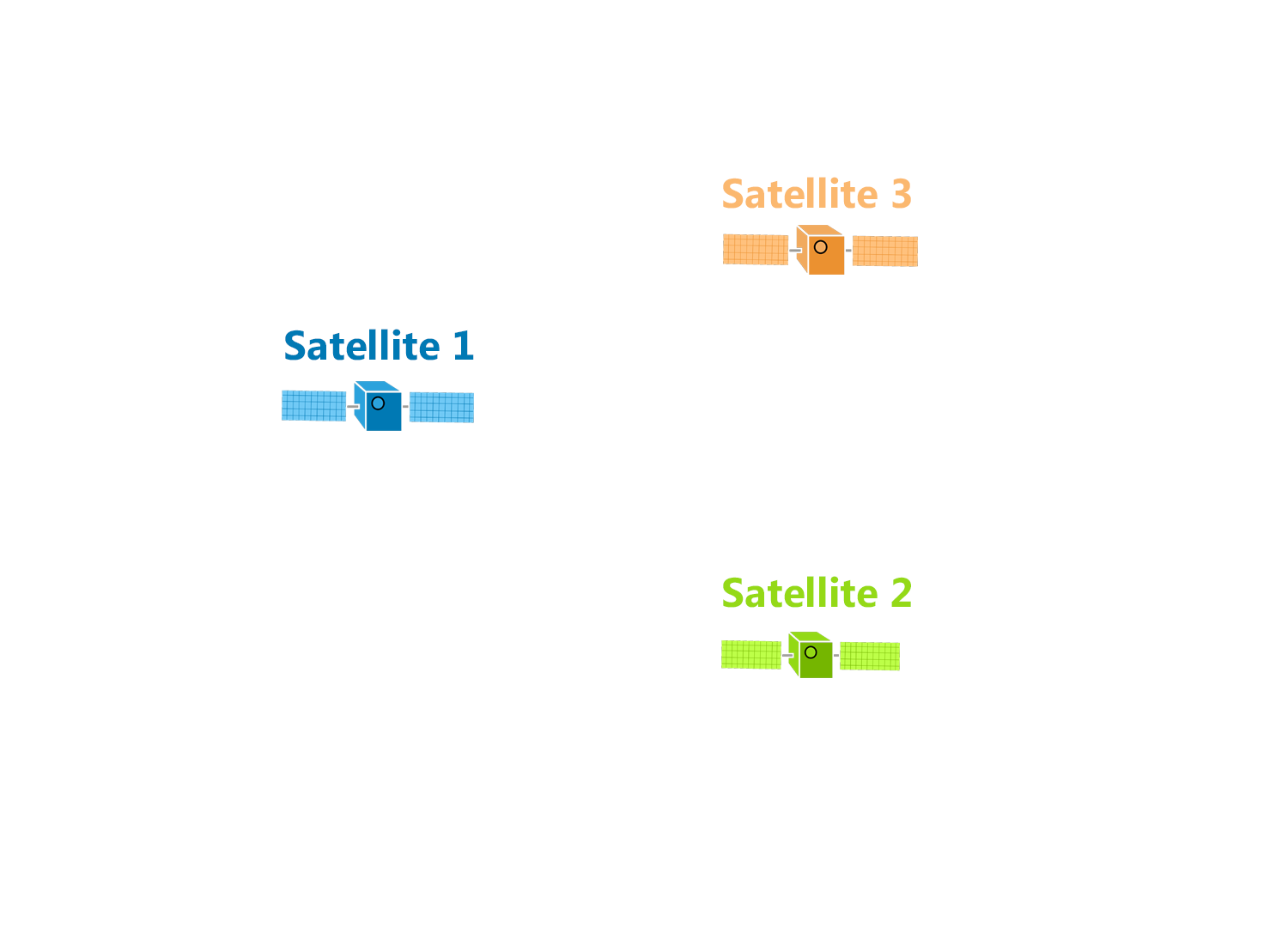 Each satellite is assigned a unique CDMA code.
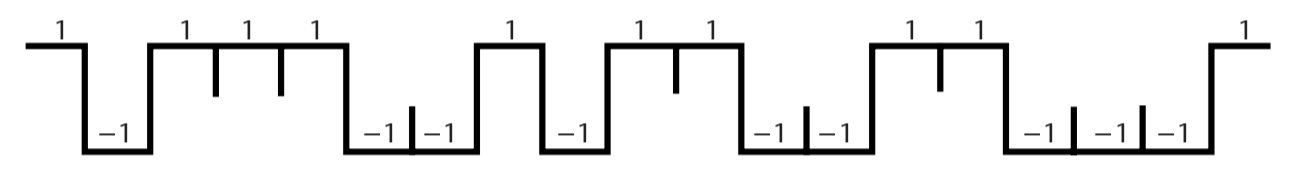 PRN code (Coarse/Acquisition or C/A code)
24
[Speaker Notes: In 1928, Warren Marrison of Bell Telephone Laboratories developed the first quartz-crystal clock. With accuracies of up to 1 second in 30 years



Atomic clock:

Use of GPS clock: Wireless communication, TV broadcast, timestamping business transaction, frequency hopping]
Signal detection
Amplitude
Amplitude
Time/Sample
Time/Sample
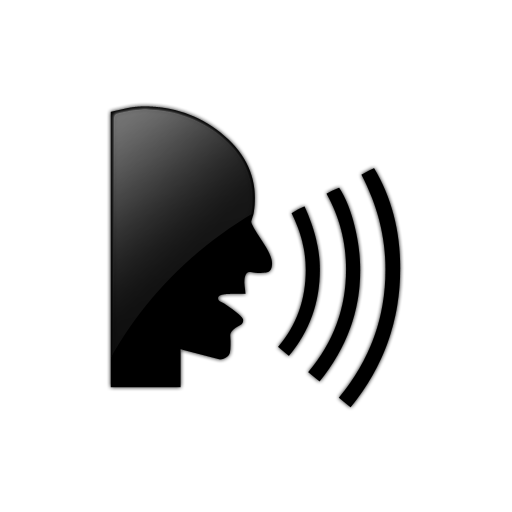 Transmitter signal
Receiver signal
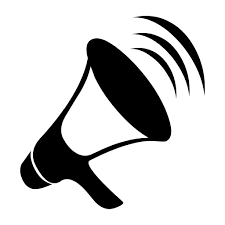 25
Signal detection
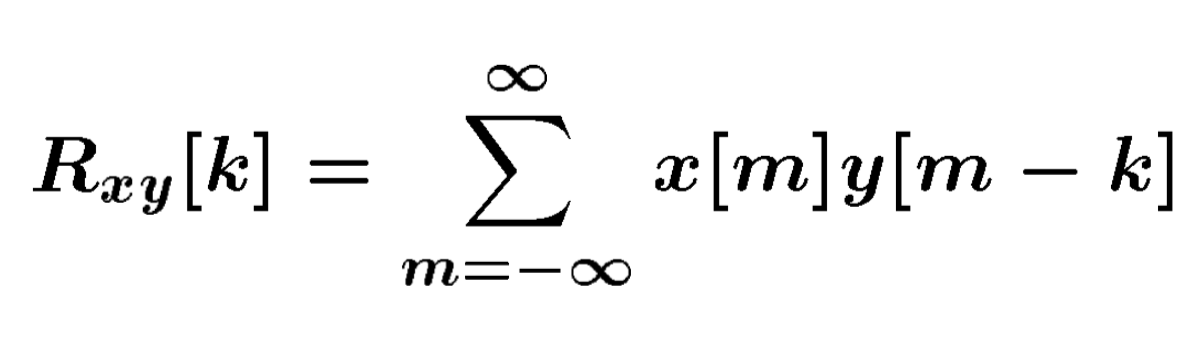 Received signal
Signal matching
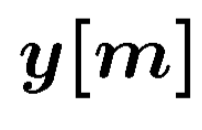 Transmit signal template
Correlation
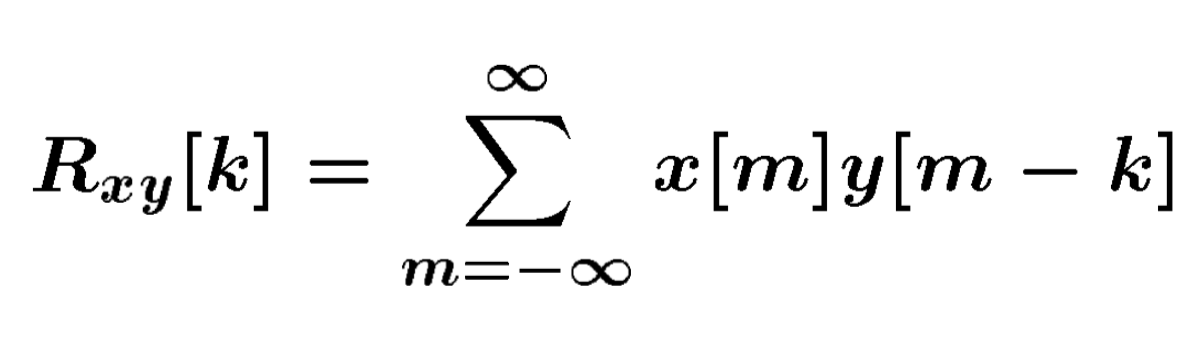 26
Signal detection
Correlation
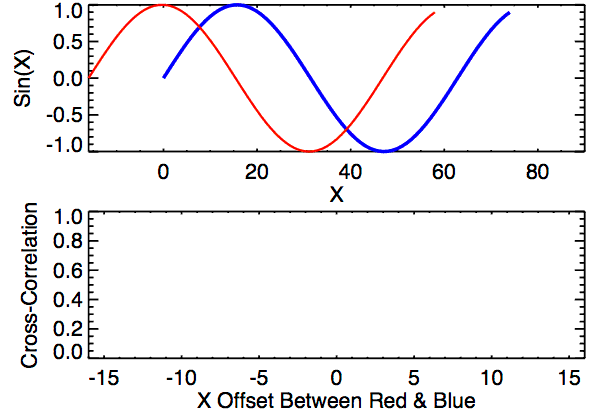 27
Pseudo-Random Noise (PRN) code
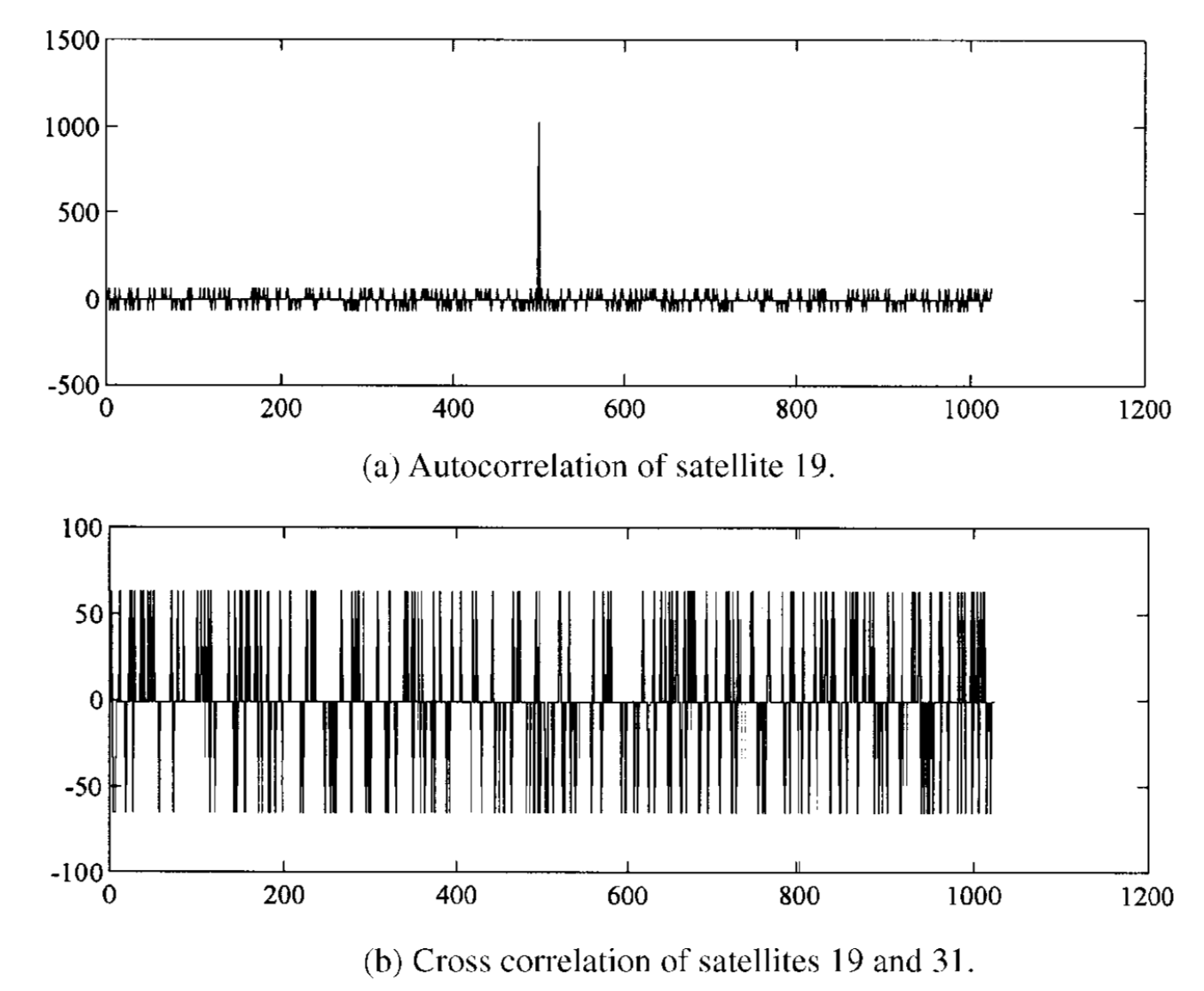 28
[Speaker Notes: In 1928, Warren Marrison of Bell Telephone Laboratories developed the first quartz-crystal clock. With accuracies of up to 1 second in 30 years

https://pdfs.semanticscholar.org/d6f5/812c9f91d68862cf3e2a8af6a3f9db14ba2b.pdf

Atomic clock:

Use of GPS clock: Wireless communication, TV broadcast, timestamping business transaction, frequency hopping]
Propagation Delay
or
Time of Flight (ToF)
29
Time of Flight (ToF)
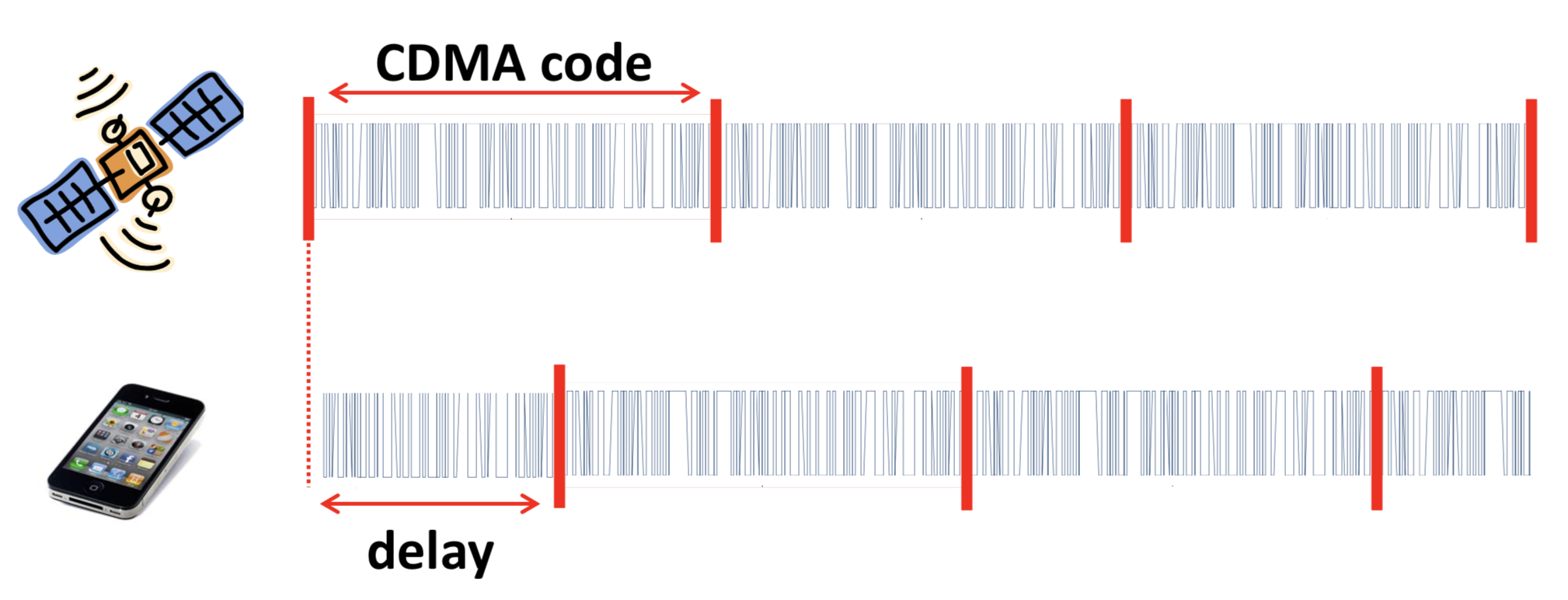 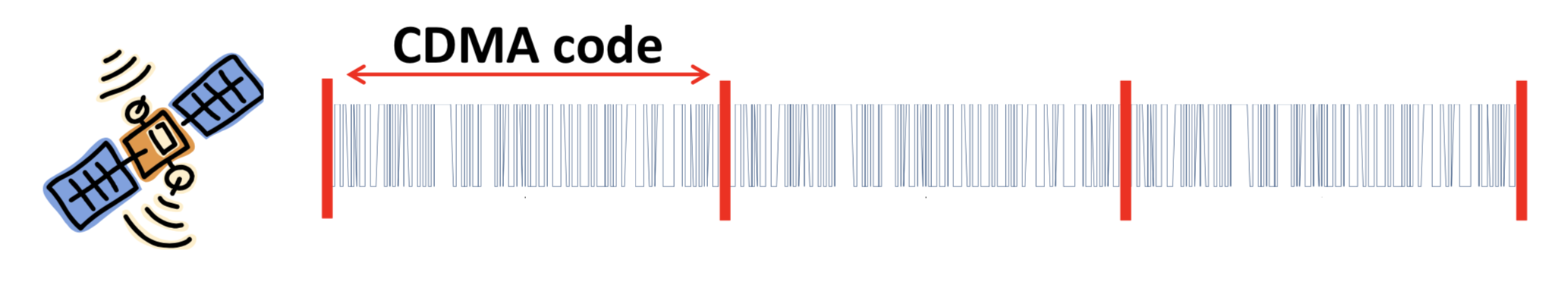 Known starting time of the code
30
Time of Flight (ToF)
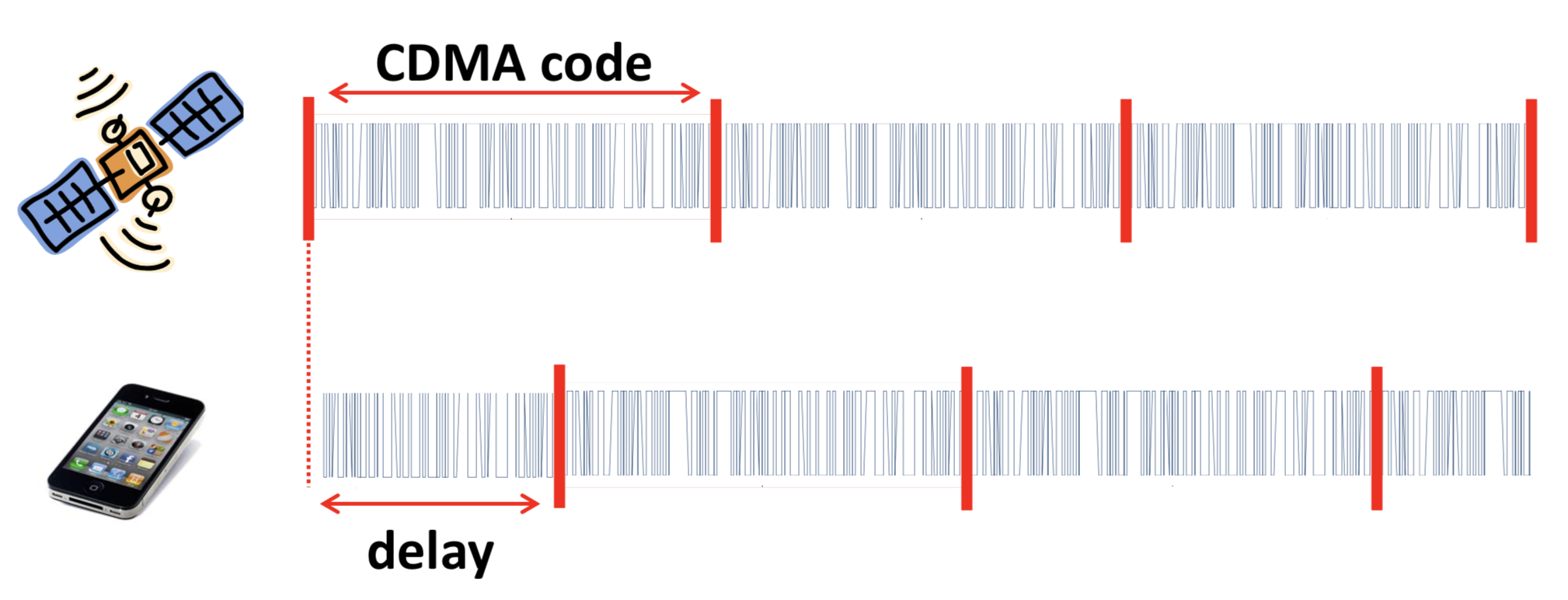 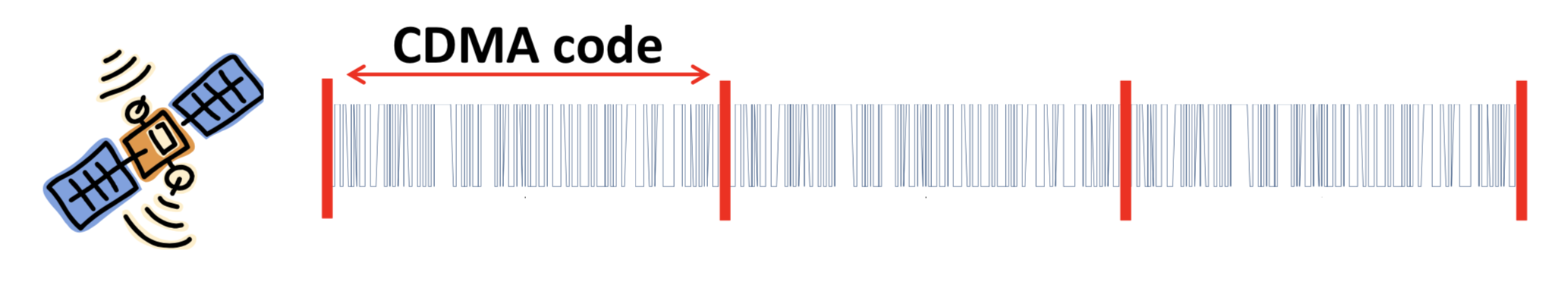 31
Time of Flight (ToF)
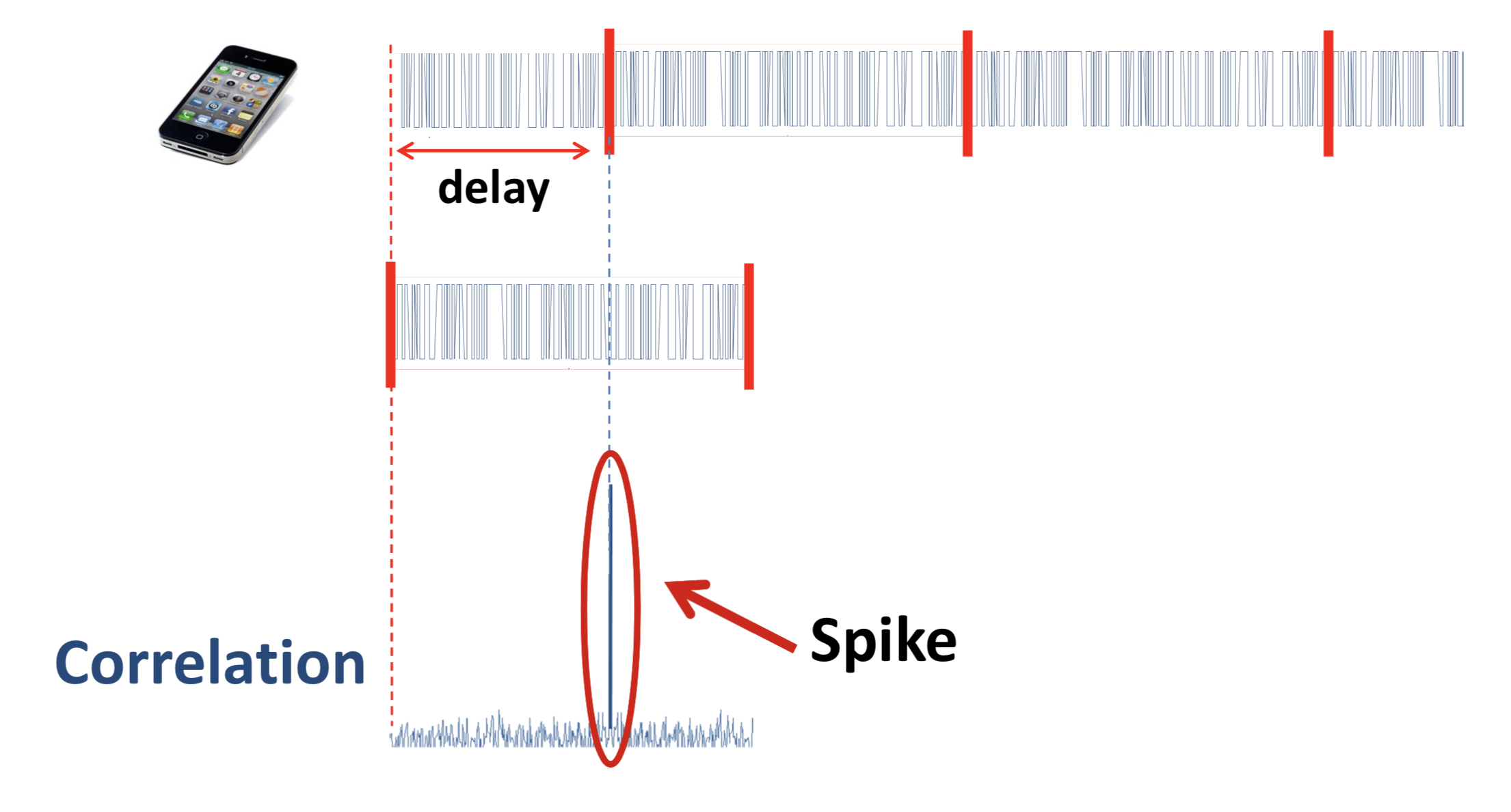 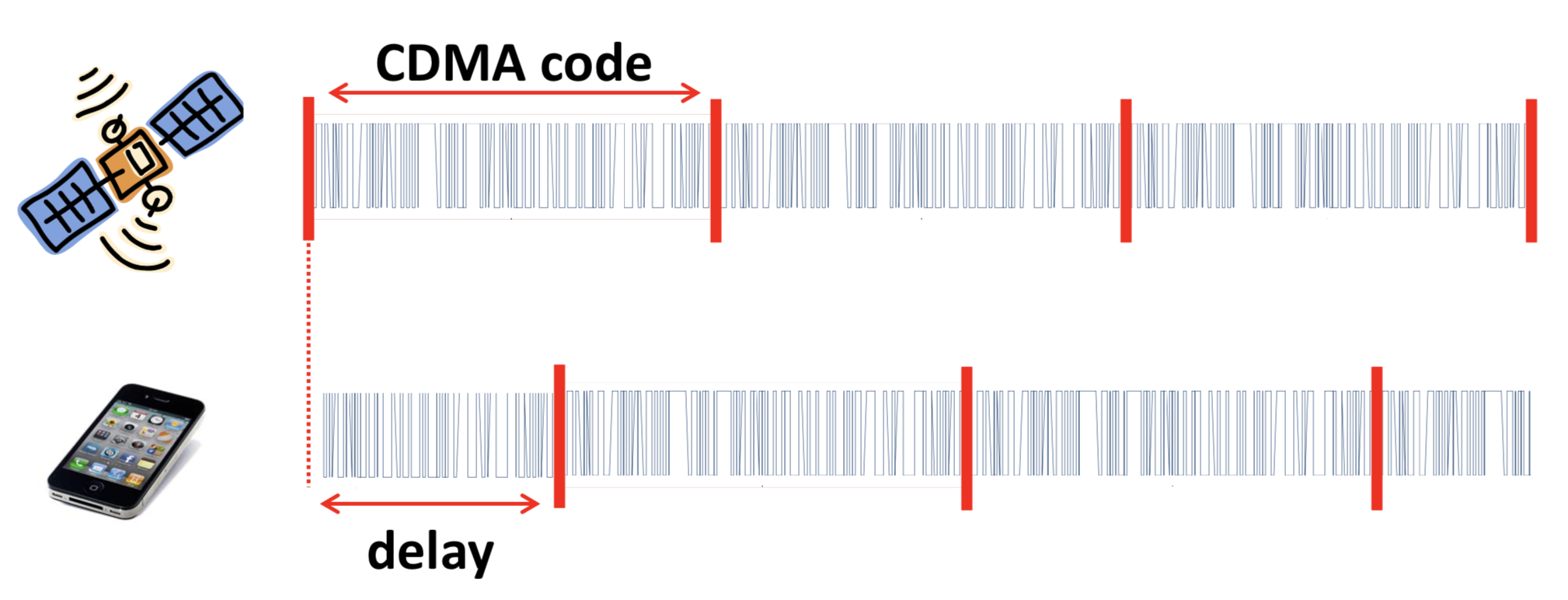 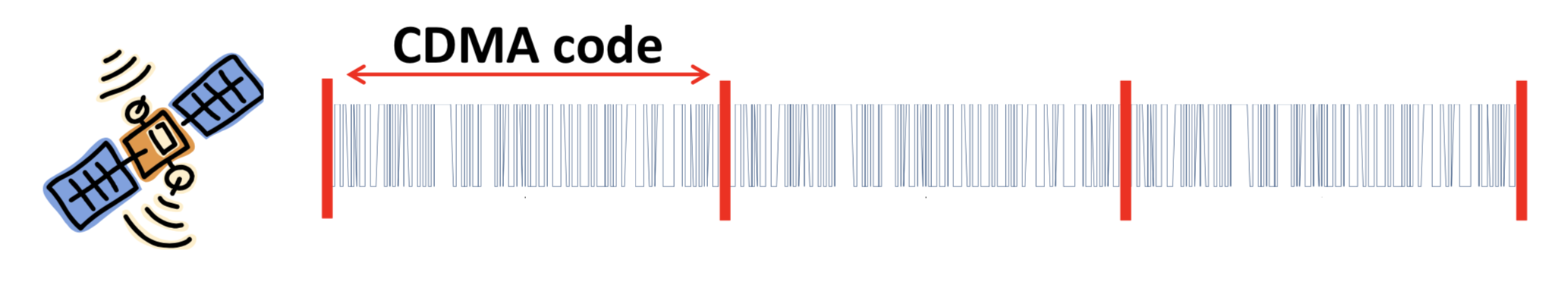 32
Time of Flight (ToF)
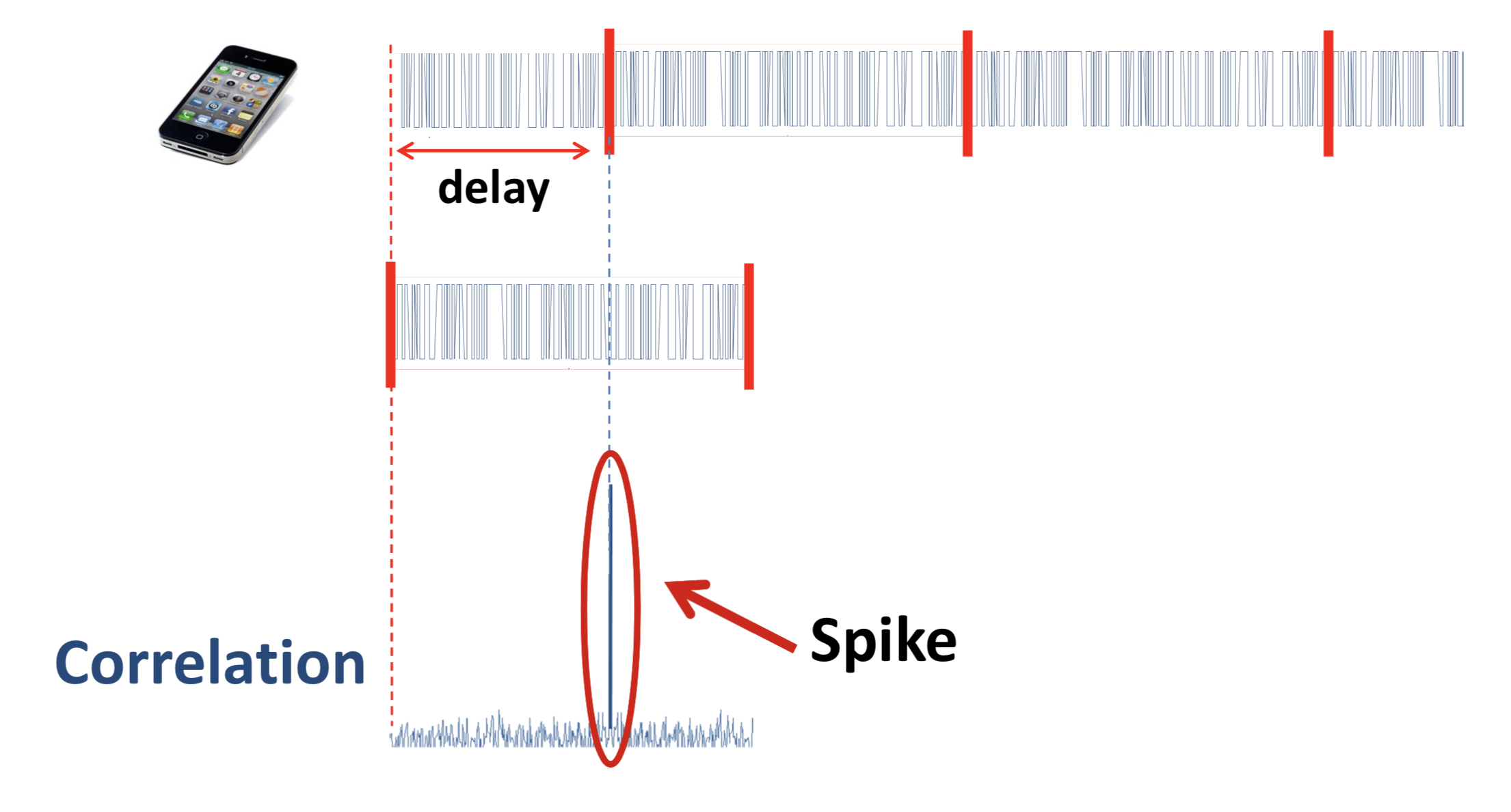 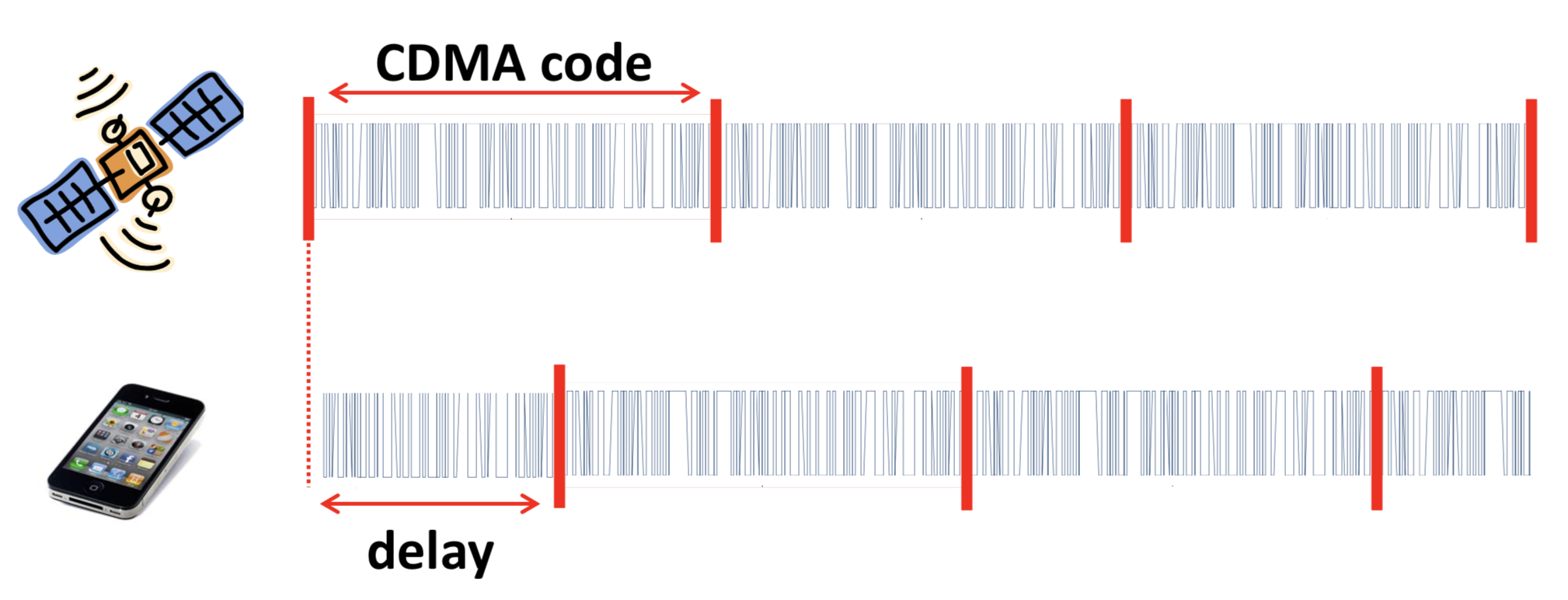 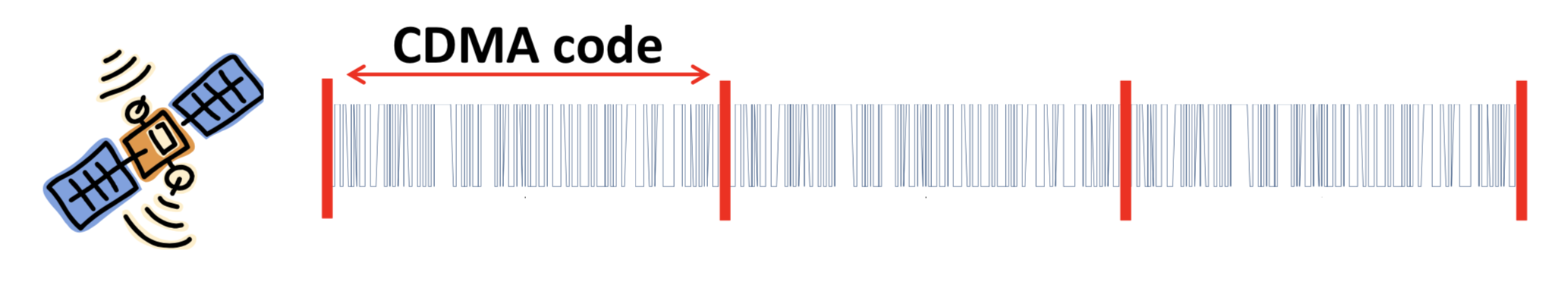 Δt
33
Range = propagation delay X speed of light
                    = Δt x C      (C = speed of light, ~ 3x108 m/s)
34
Time of Flight (ToF)
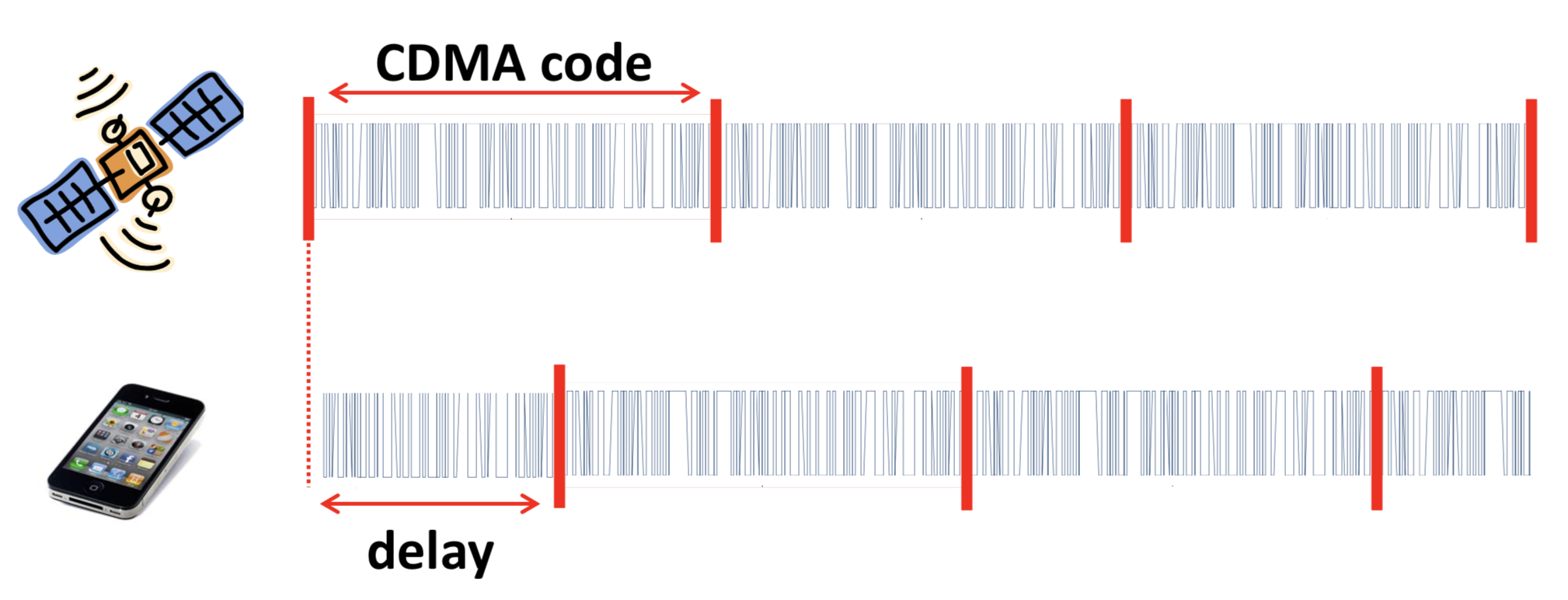 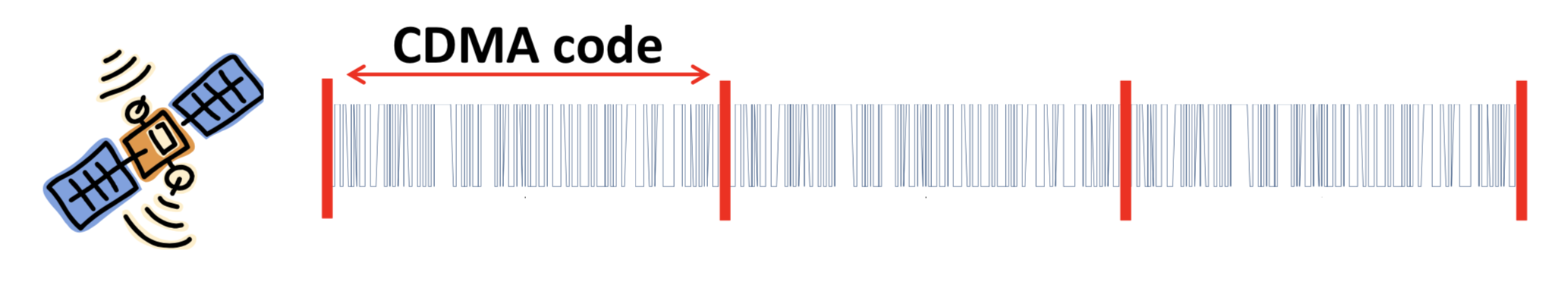 Starting time, t
Δt
35
Time of Flight (ToF)
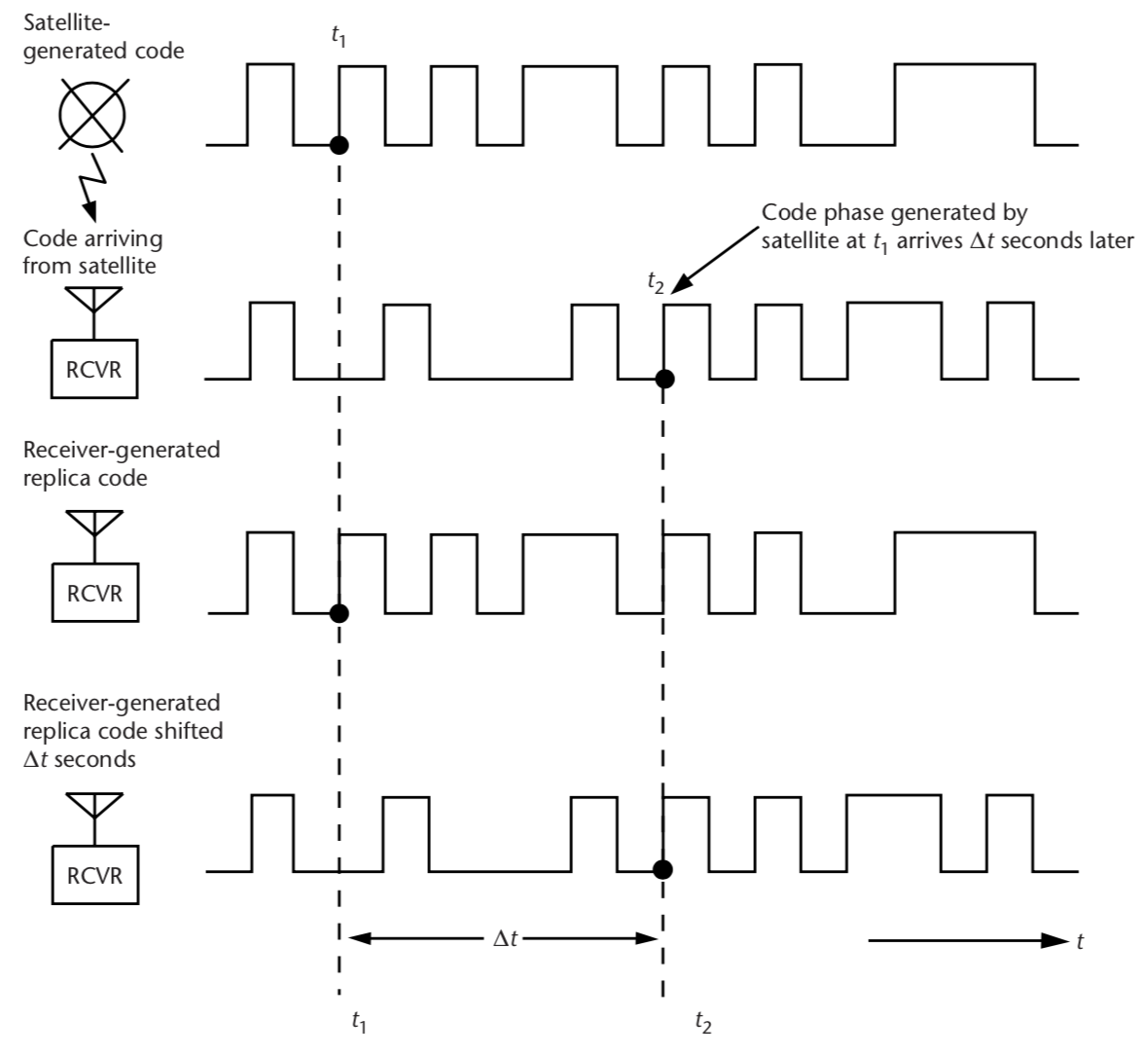 36
Time of Flight (ToF)
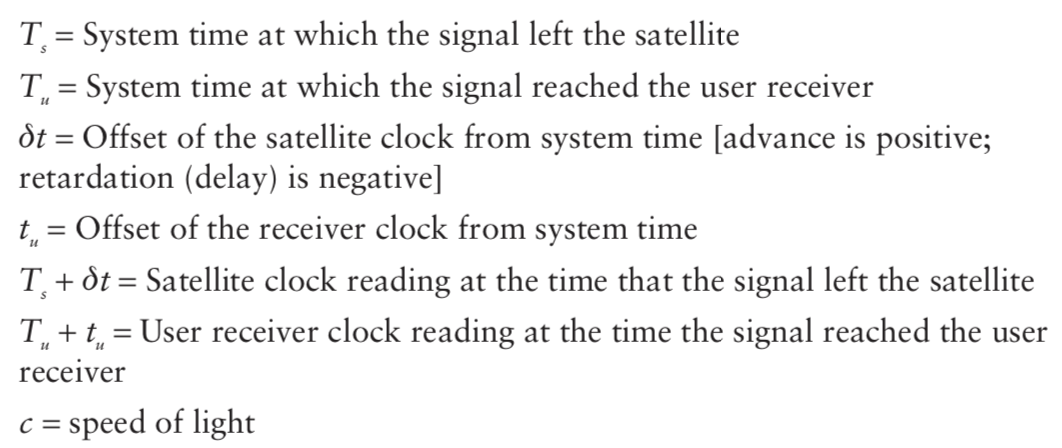 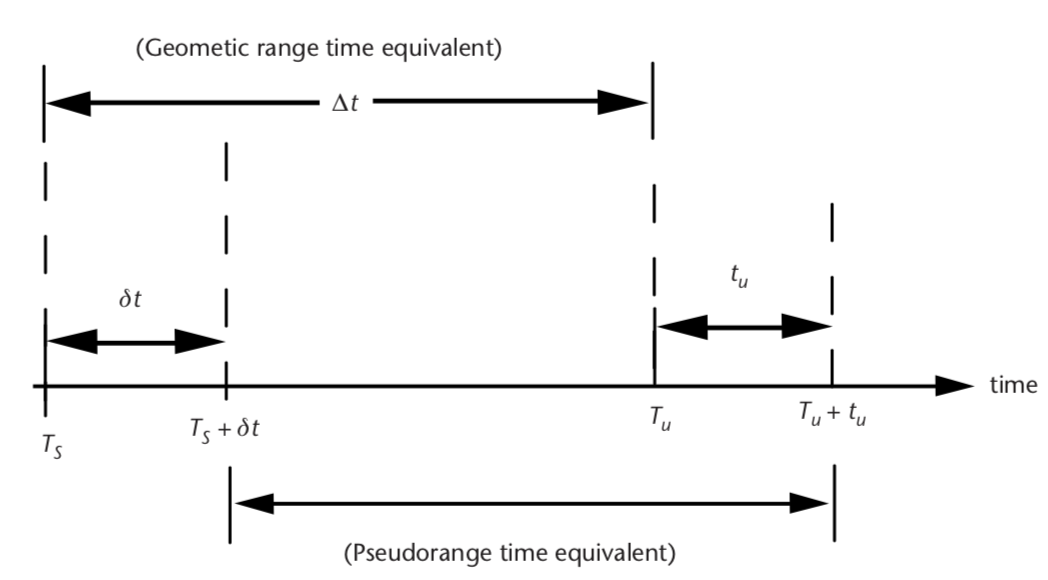 Can we rely on the clocks?
37
Clock
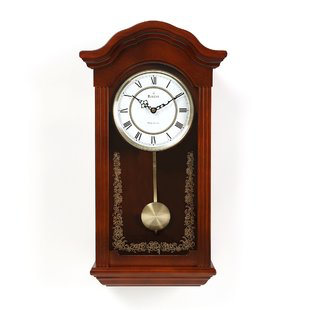 Mechanical clock: Oscillation of pendulum
Crystal clock: Electrical circuit that uses a piezoelectric crystal vibrating at a precise frequency.
(accuracy of 1 second in 30 years)
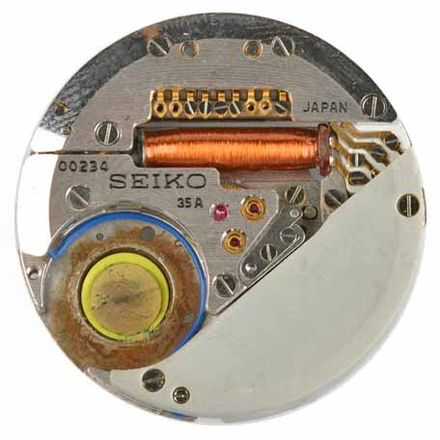 Atomic clock: Duration of 9,192,631,770 periods of the radiation from a Cesium 133 atom.
(accuracy of 1 second in more than 100 million years)
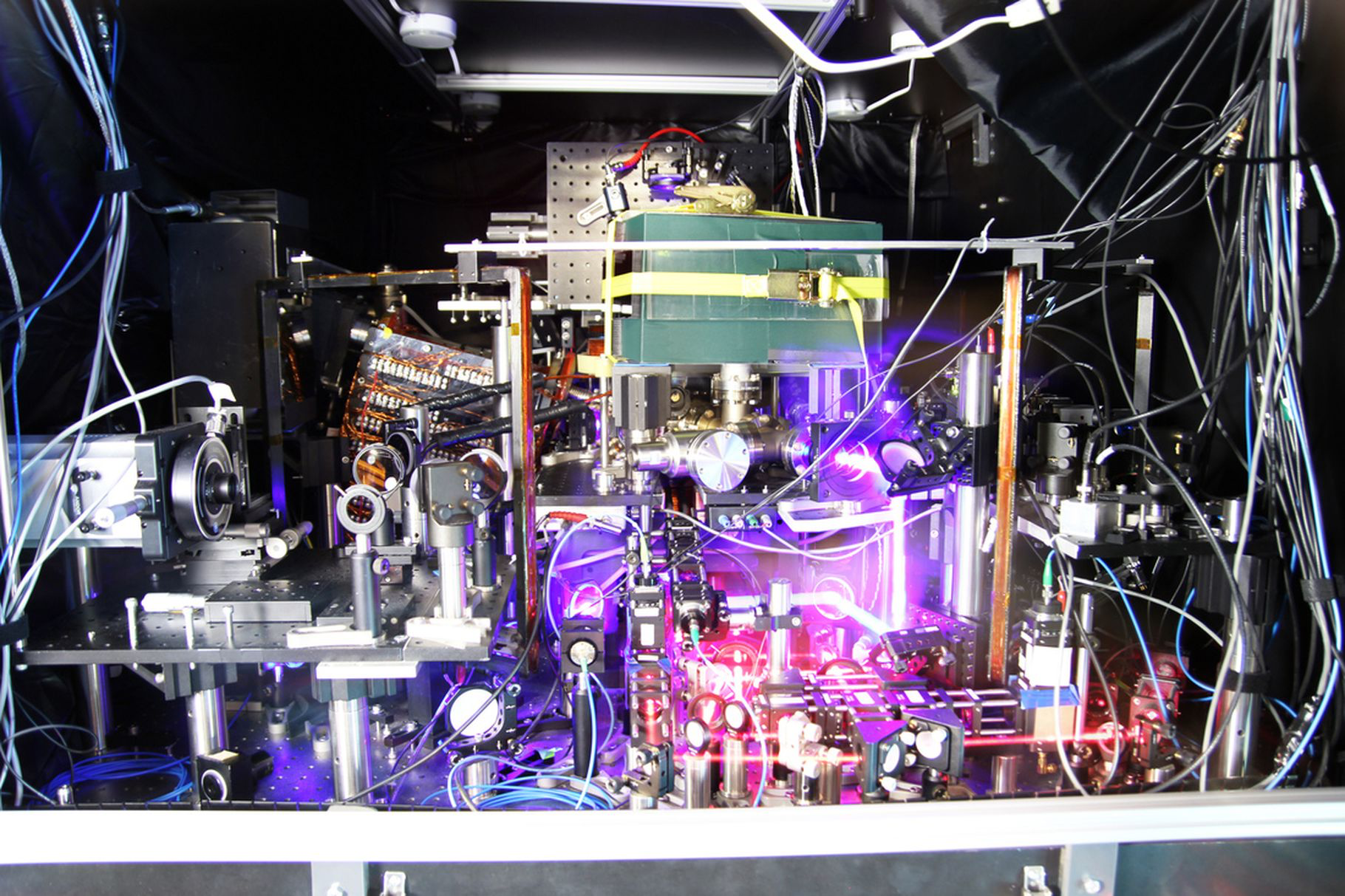 38
[Speaker Notes: In 1928, Warren Marrison of Bell Telephone Laboratories developed the first quartz-crystal clock. With accuracies of up to 1 second in 30 years



Atomic clock:

Use of GPS clock: Wireless communication, TV broadcast, timestamping business transaction, frequency hopping]
Satellite clock and receiver clocks are not synchronized
Estimated propagation delay X speed of light 
													= Pseudo-Range
39
Calculating range
Pseudo-range from ith satellite = 𝝆i
Satellite’s location = (xi, yi, zi)
User’s true location = (xu, yu, zu)
40
Calculating range
Pseudo-range from ith satellite = 𝝆i
Satellite’s location = (xi, yi, zi)
User’s true location = (xu, yu, zu)
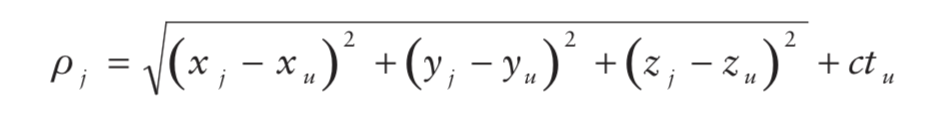 41
Calculating range
Pseudo-range from ith satellite = 𝝆i
Satellite’s location = (xi, yi, zi)
User’s true location = (xu, yu, zu)
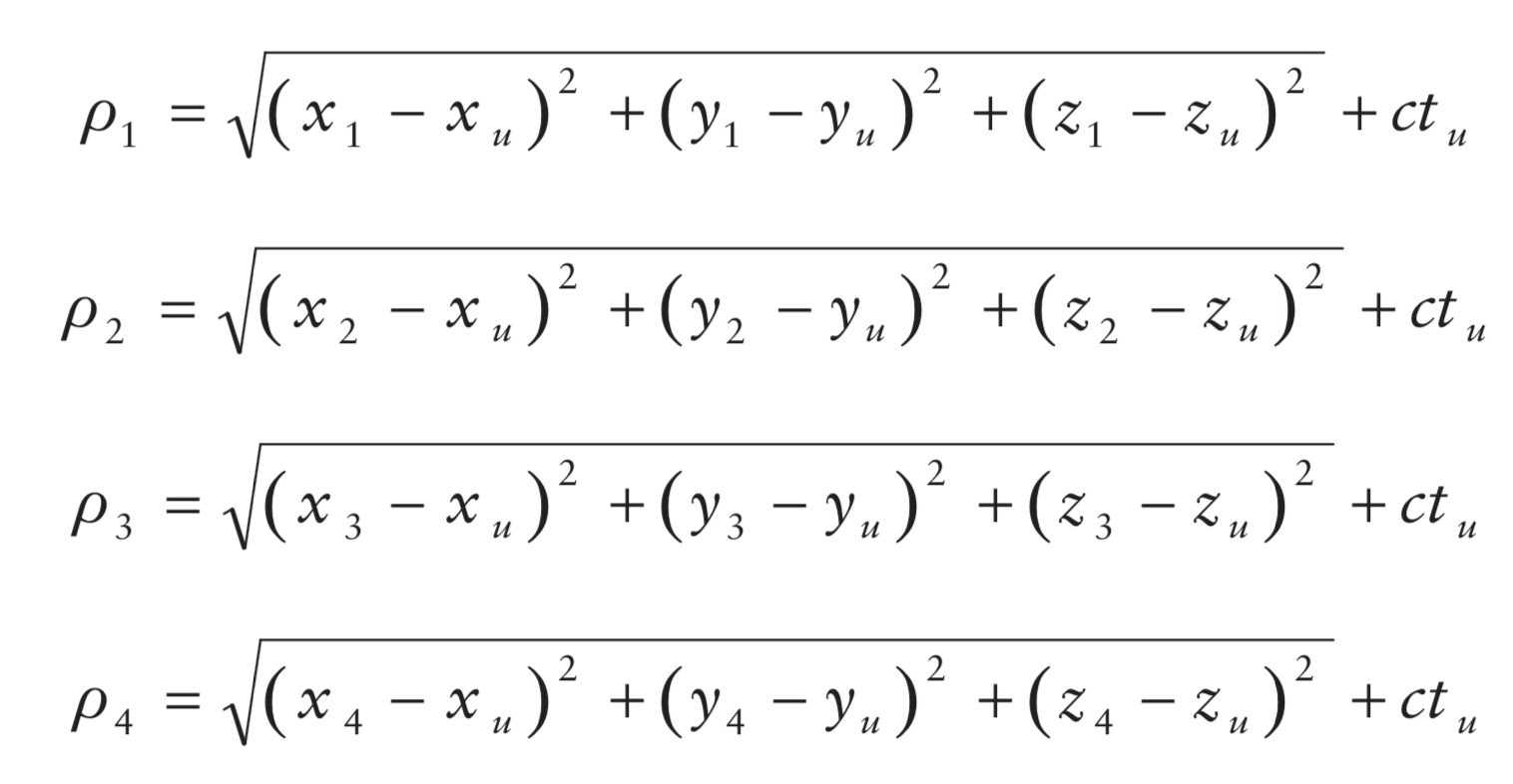 42
Calculating range
Pseudo-range from ith satellite = 𝝆i
Satellite’s location = (xi, yi, zi)
User’s true location = (xu, yu, zu)
User’s time offset from satellite = tu
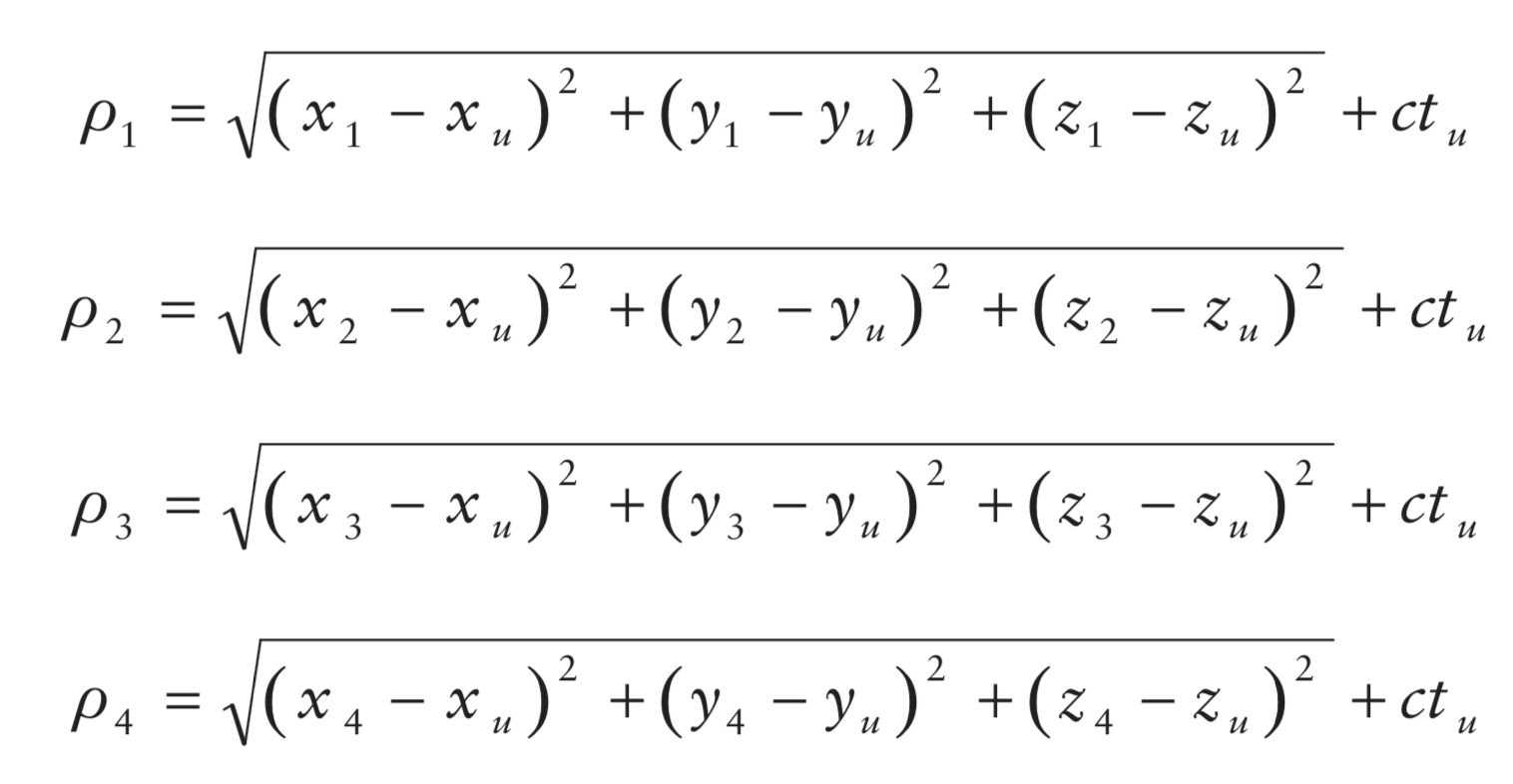 43
Calculating range
Pseudo-range from ith satellite = 𝝆i
Satellite’s location = (xi, yi, zi)
User’s true location = (xu, yu, zu)
User’s time offset from satellite = tu
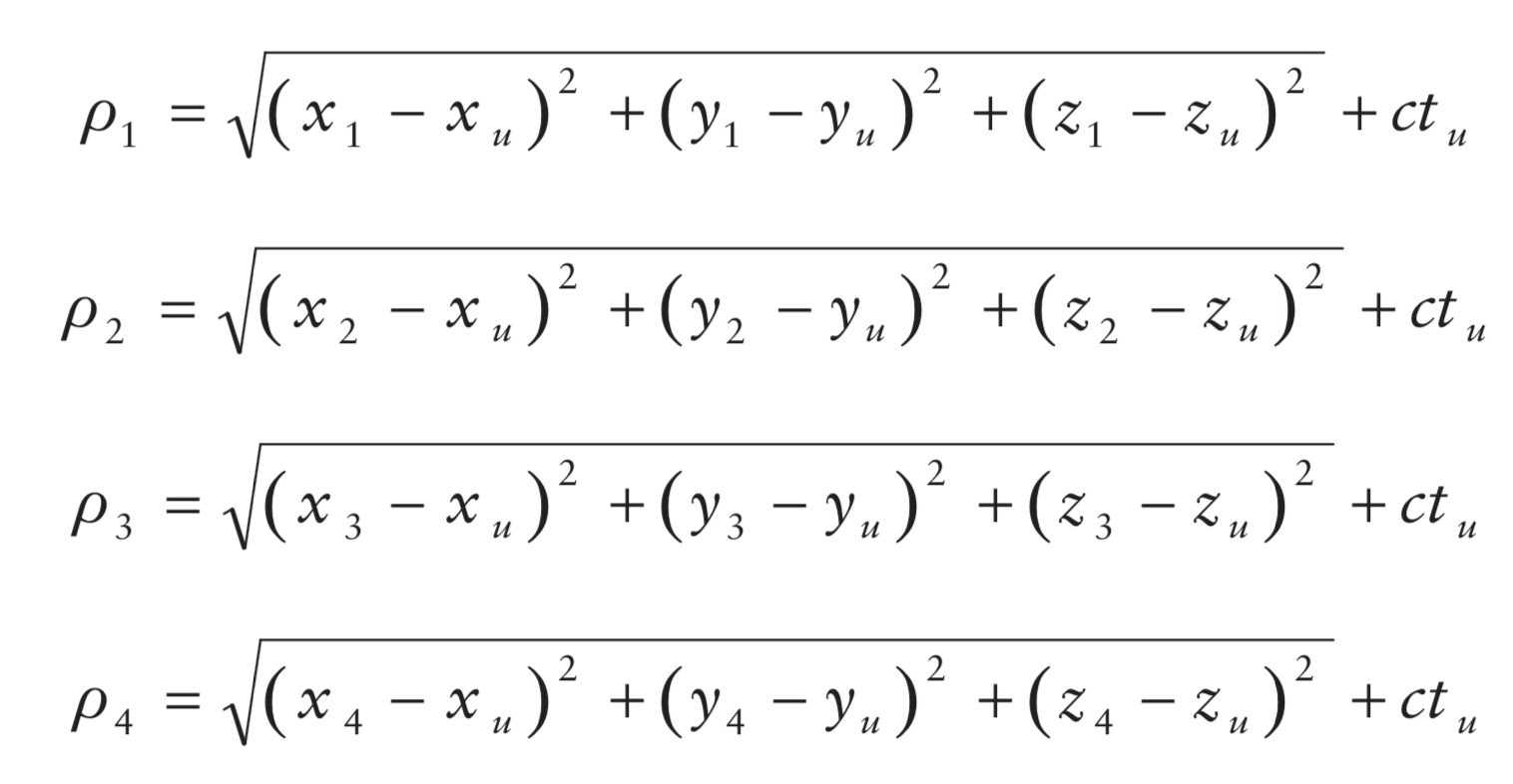 44